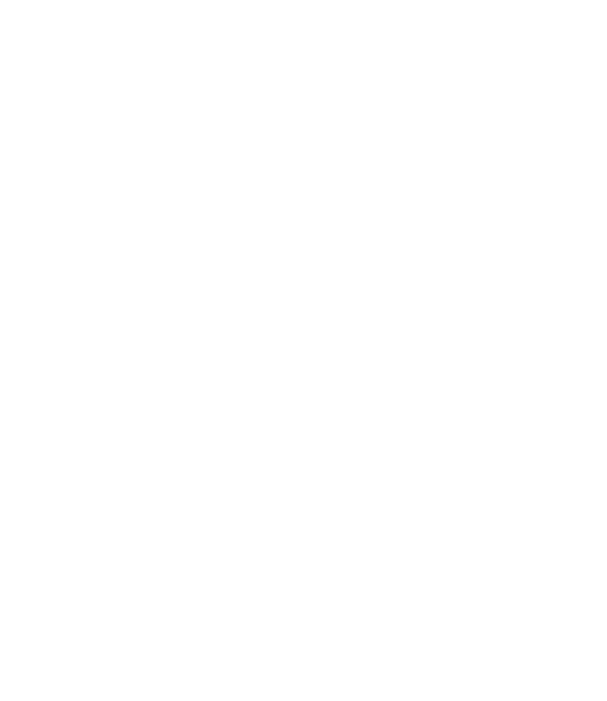 INTELIGENCIA EMOCIONAL
EN  EL IES LA ALBUERA
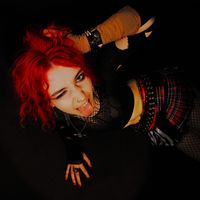 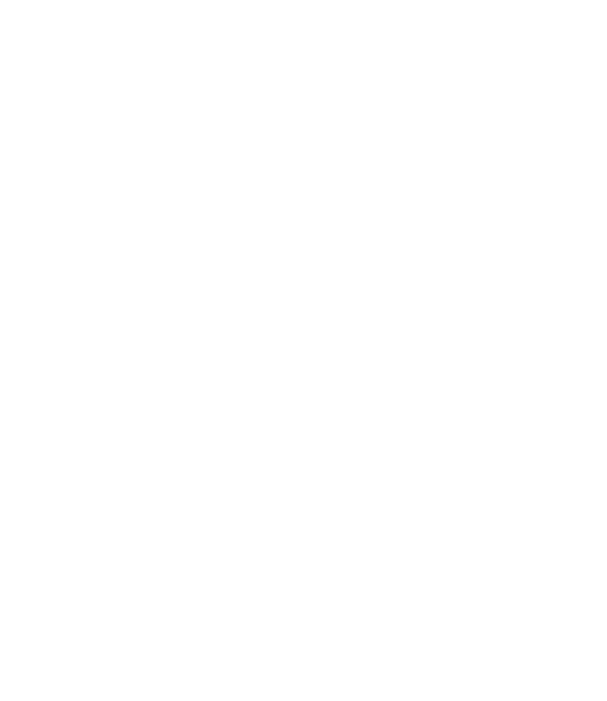 [Speaker Notes: La Inteligencia Emocional en el IES la Albuera nace de la inquietud para que el ambiente de trabajo fuera más amable y confortable, lo que nos llevó a poner en práctica proyectos sobre Inteligencia emocional.
La IE es la habilidad de reconocer y comprender, al mismo tiempo que gestionar, las propias emociones y las de los demás.
Esto permitirá tener relaciones más saludables y efectivas, aprenderemos a ser más empáticos. 
Recordemos que la IE es una habilidad esencial para navegar en la vida cotidiana.]
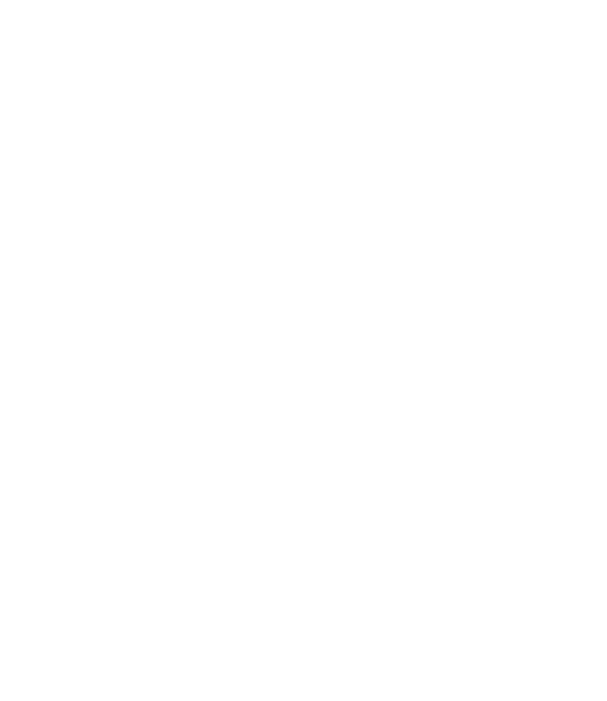 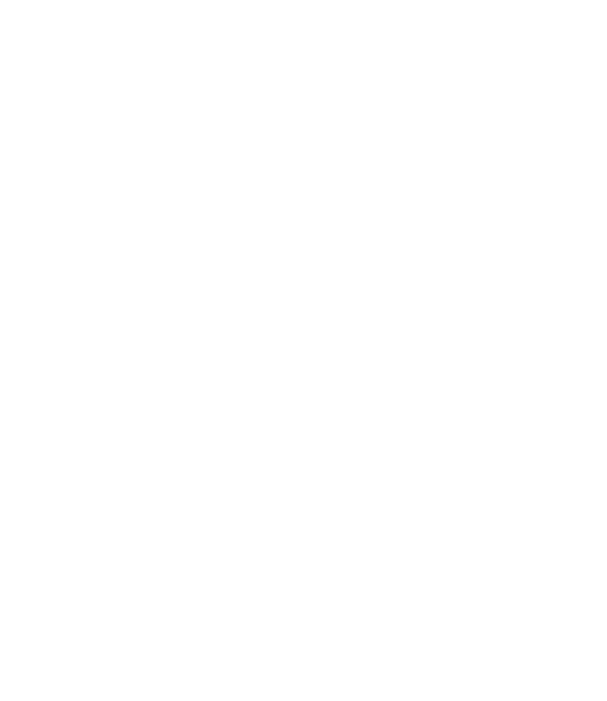 EQUIPO IE
   INMA-ELISABETH
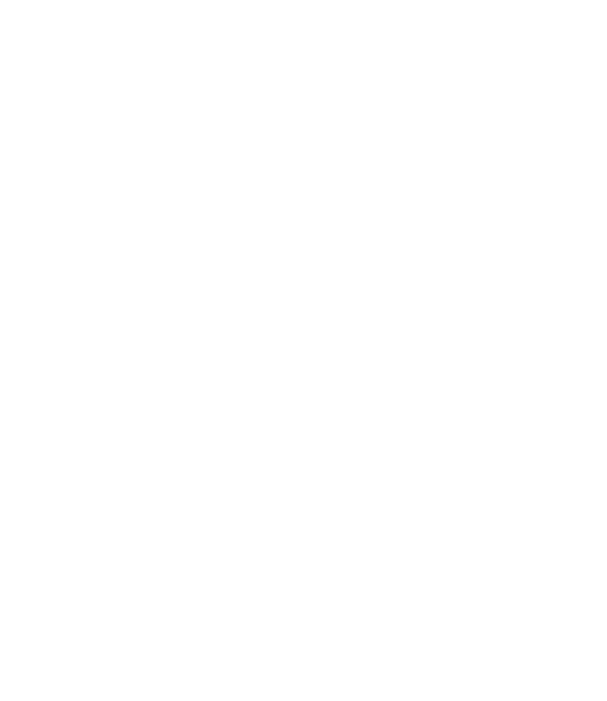 ¿PARA QUÉ?
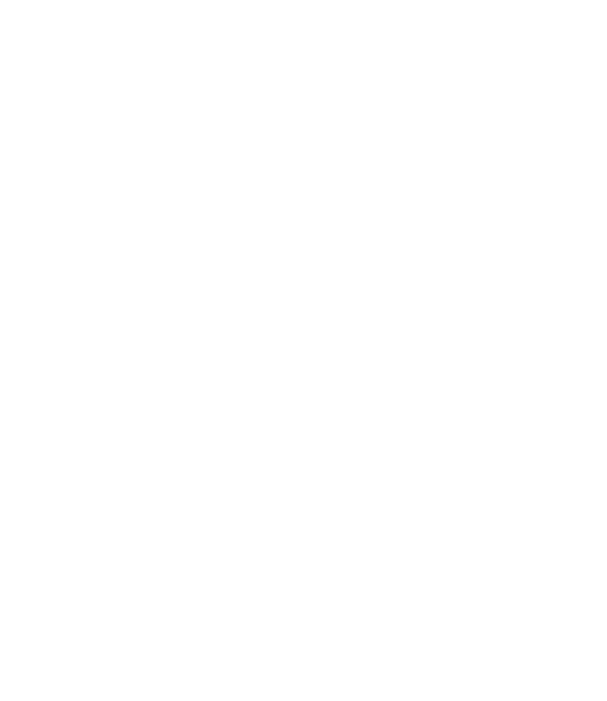 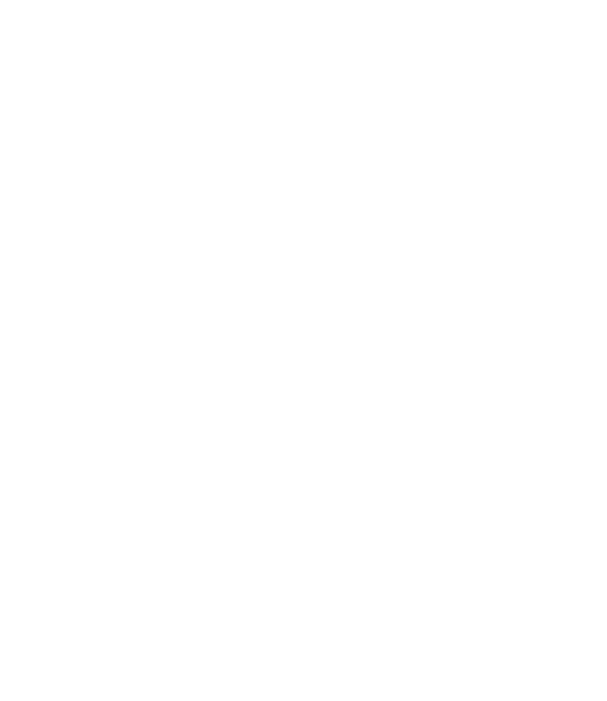 La inquietud por crear un ambiente de trabajo más amable y mejorar el aprendizaje y rendimiento de nuestros alumnos, nos llevó a poner en marcha diferentes proyectos y actuaciones sobre Inteligencia Emocional.
Somos un gran equipo, y tenemos el apoyo y la colaboración tanto del equipo directivo como del grupo de convivencia del IES la Albuera.

La Inteligencia Emocional es la habilidad de reconocer, comprender y gestionar las emociones, propias y de los demás. 
Esto permitirá tener relaciones más saludables y efectivas, aprender a ser más empáticos y llevar a cabo una escucha activa eficaz.
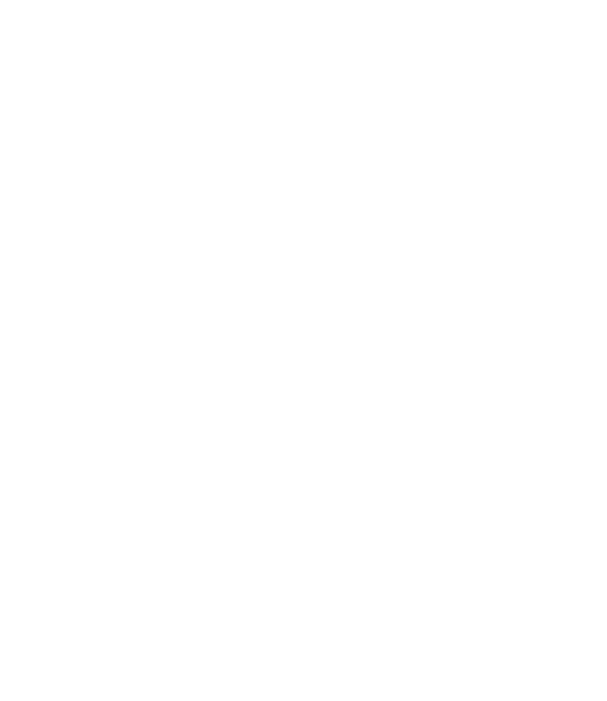 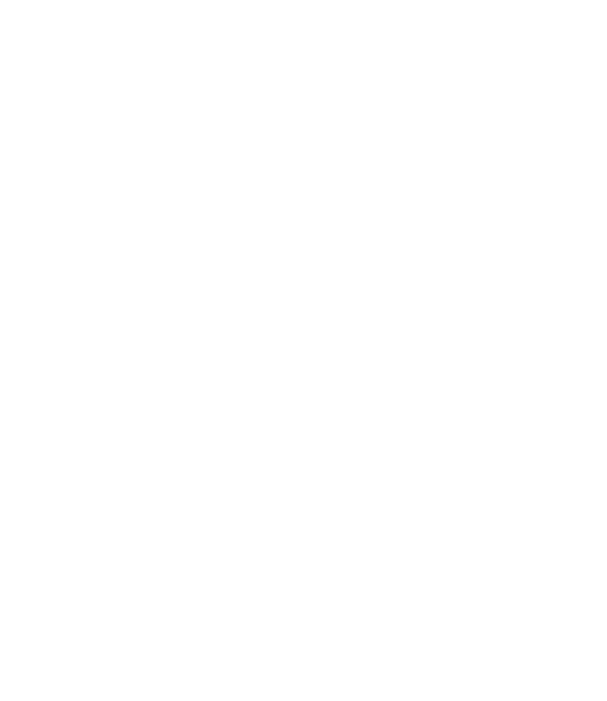 Con el firme convencimiento de que un ambiente escolar positivo influye en el bienestar y en el rendimiento de la comunidad educativa, tomamos la iniciativa de formar y poner en práctica las herramientas que nos proporciona la inteligencia emocional. 
 Se ha buscado crear un espacio de aprendizaje que trascienda la mera transmisión de conocimientos, promoviendo una conexión más real y consciente con las propias emociones y con las de los demás. 
Creemos firmemente que la Inteligencia Emocional es una habilidad esencial para navegar en la vida cotidiana.

Nos pusimos a trabajar y han salido adelante los proyectos que se ven a continuación.
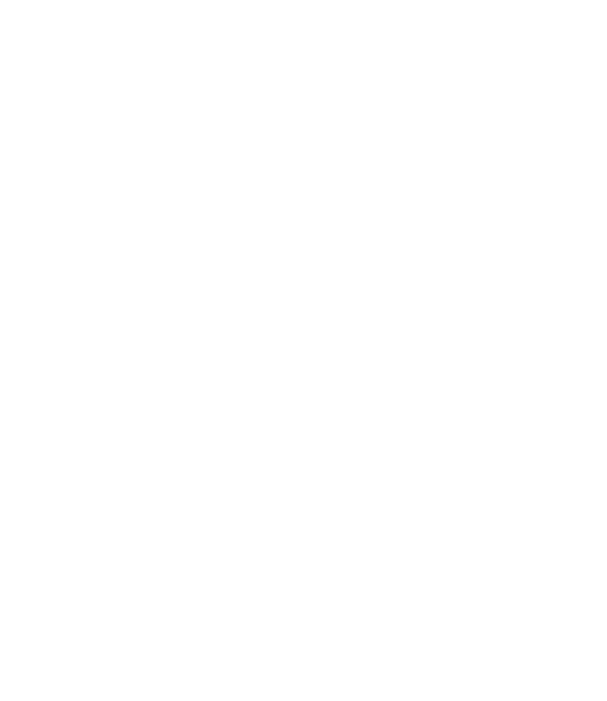 P
R
O
Y
E
C
T
O
S
INTELIGENCIA EMOCIONAL EN LOS RECREOS
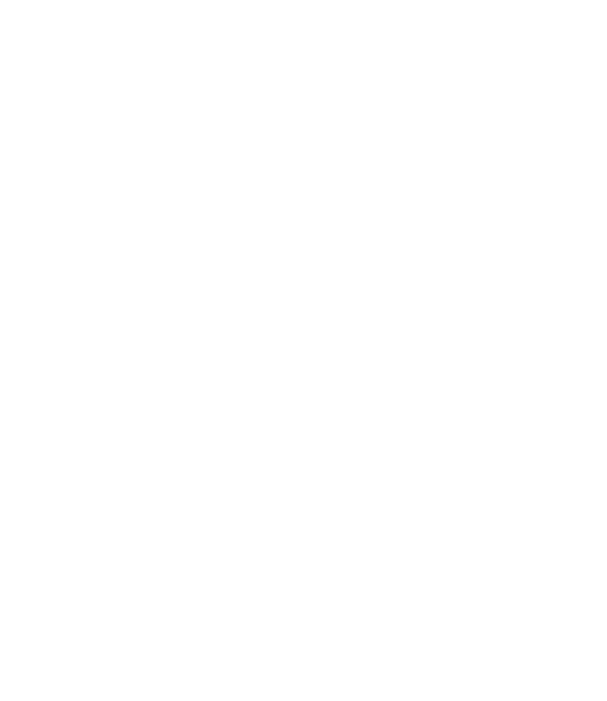 RINCÓN PROFEMOCI-ON
INTELIGENCIA EMOCIONAL EN LA SALA DE PROFES
RINCÓN SOMOS EMOCIONES
MIRADAS EMOCIONALES: ALUMNOS/PROFESORES/FAMILIAS
FORMACIÓN PROFESORES EN IE
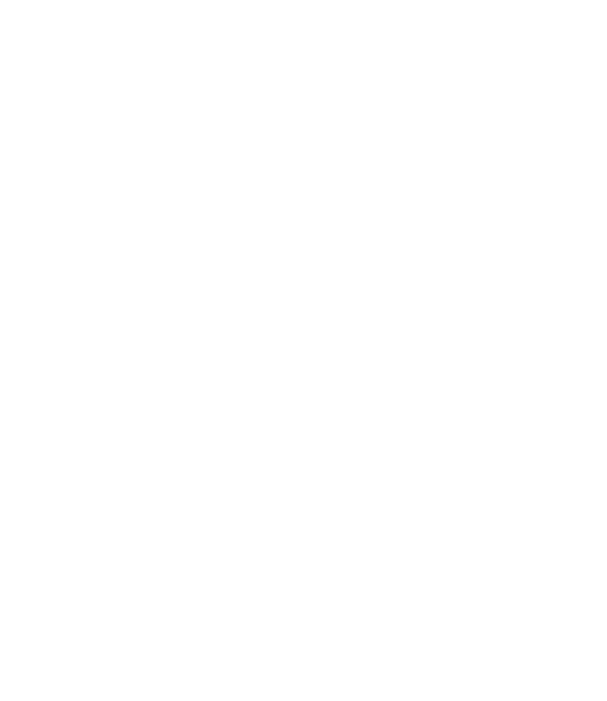 ESCUELA DE FAMILIAS
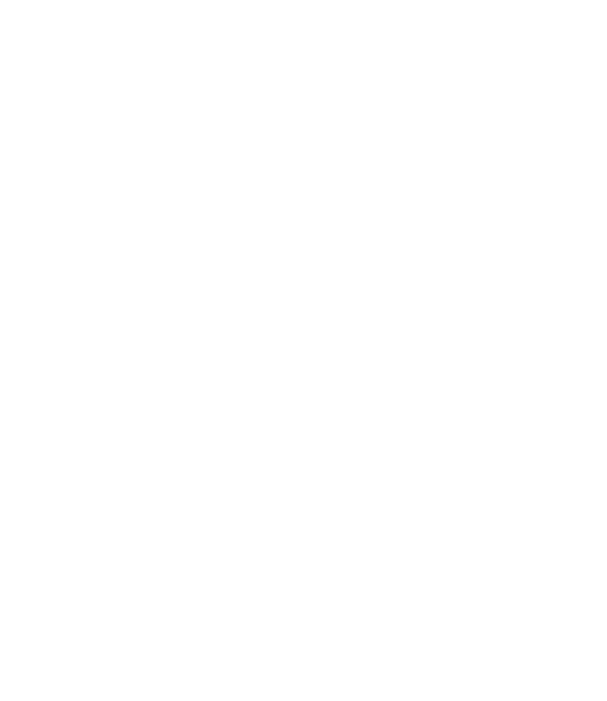 FAMILIAS
ALUMNADO
PROFESORES
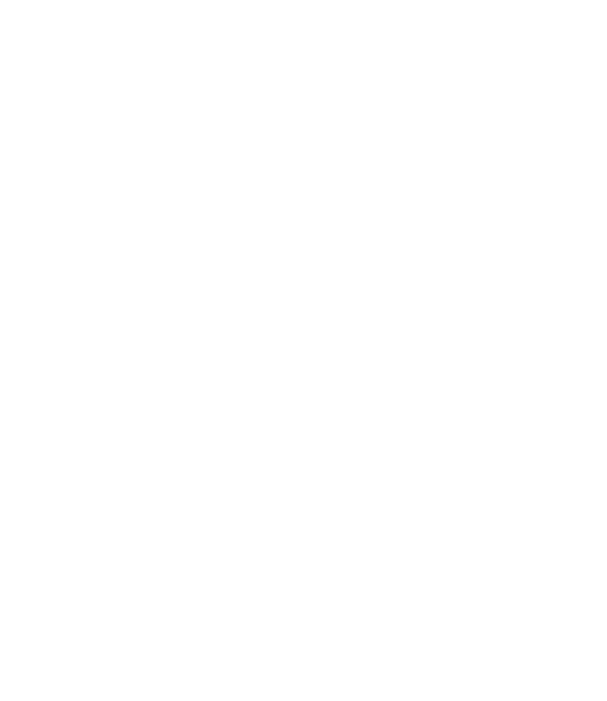 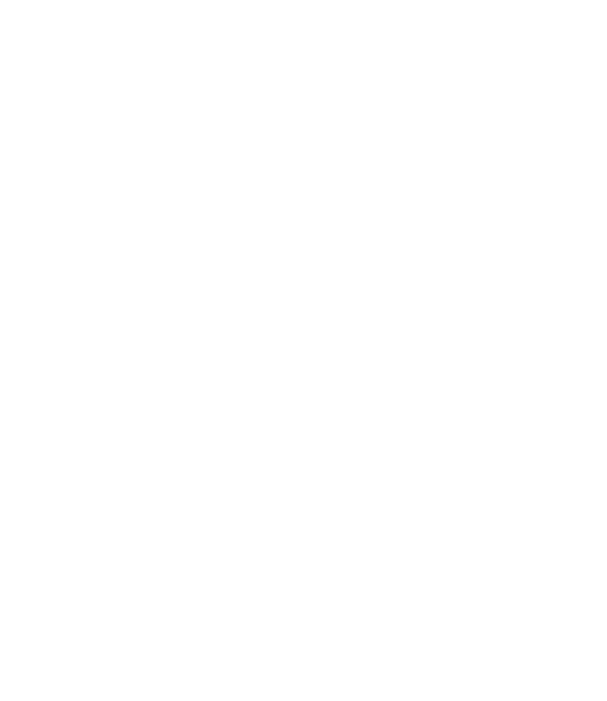 Inteligencia Emocional 
en los recreos
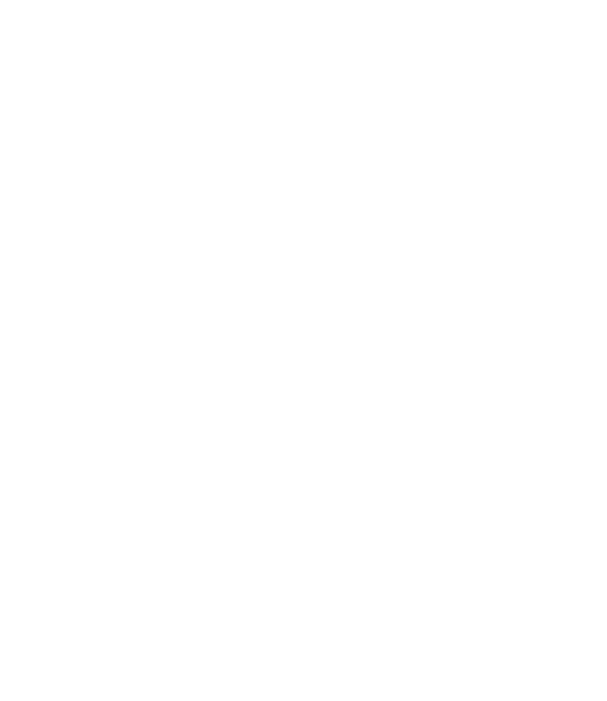 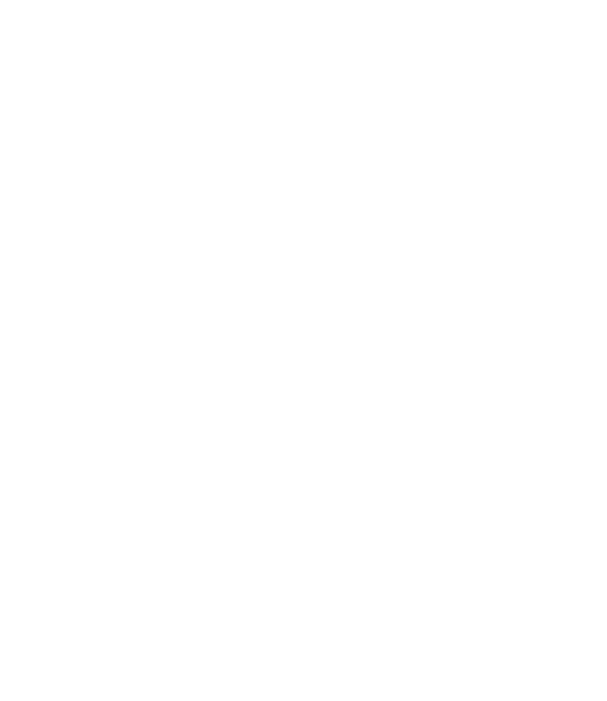 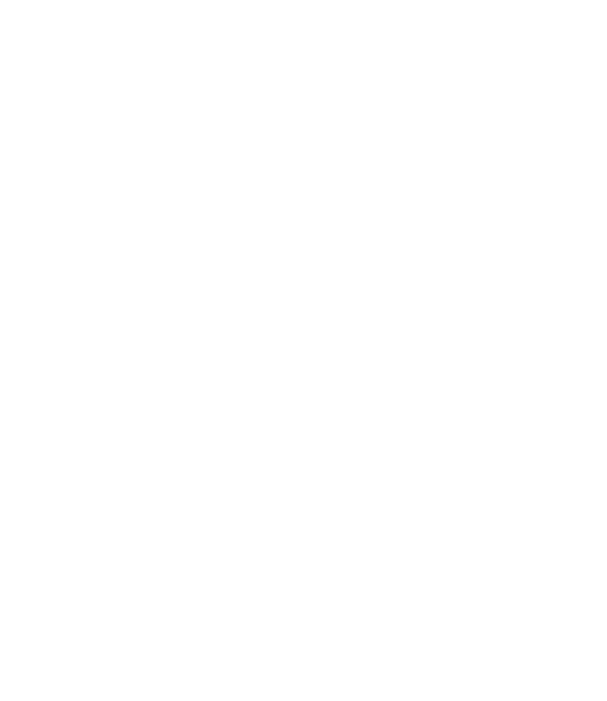 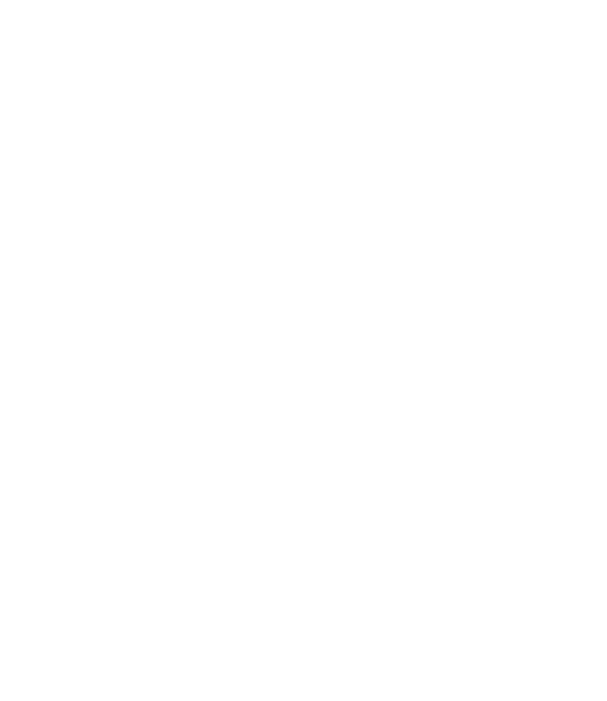 Rincón
PROFEMOCI-ON
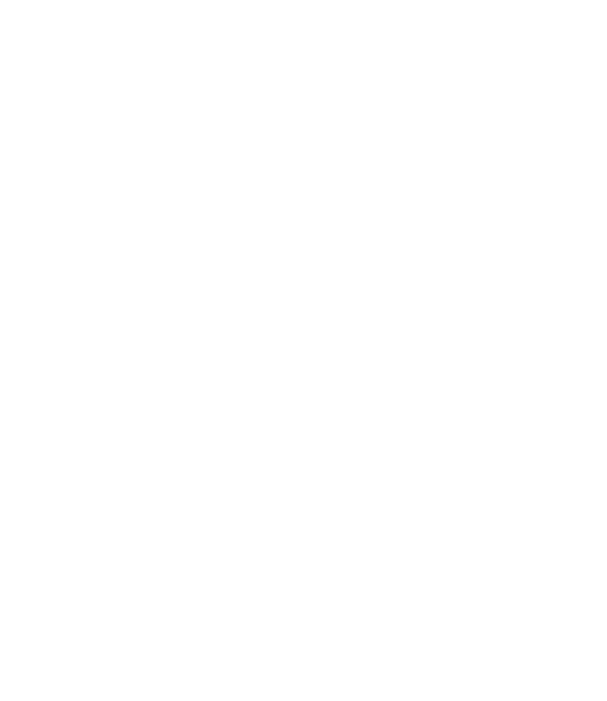 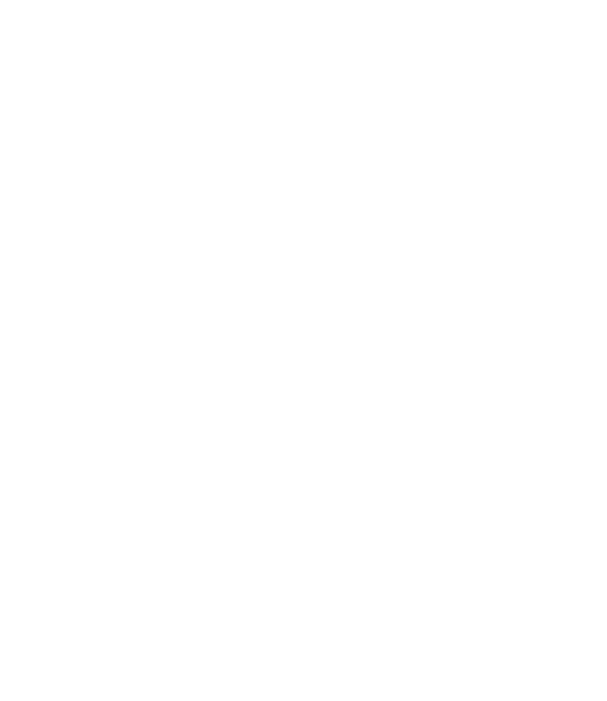 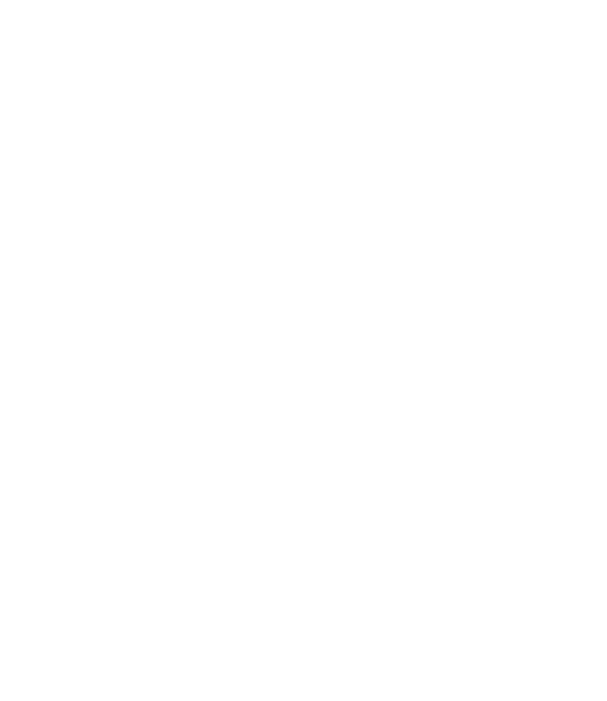 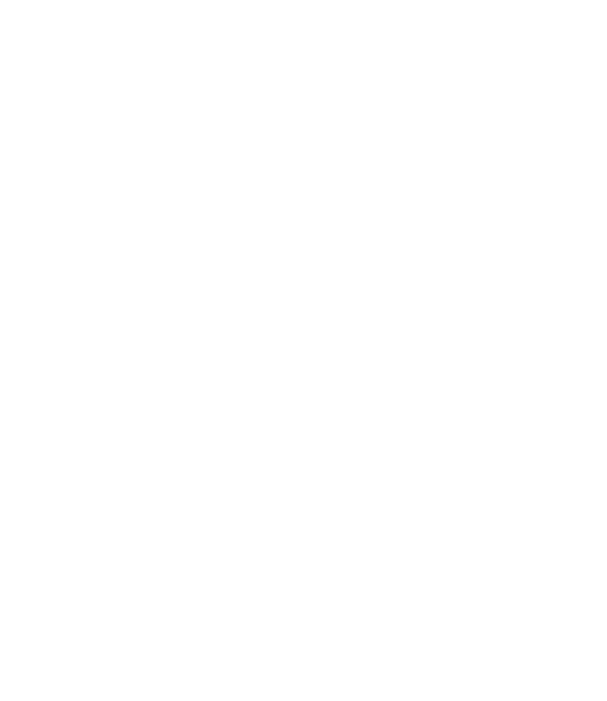 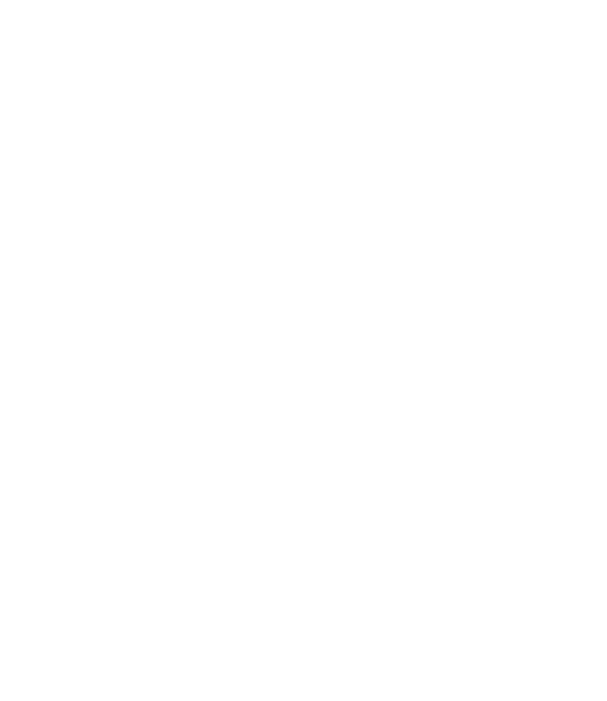 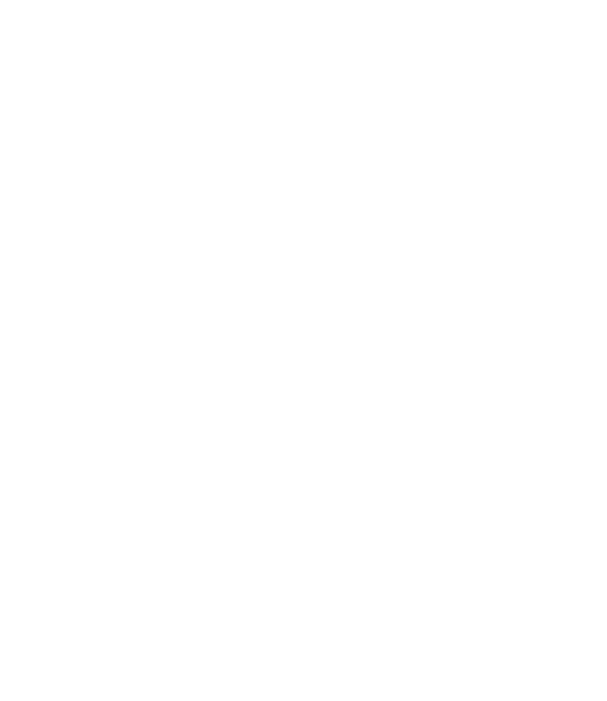 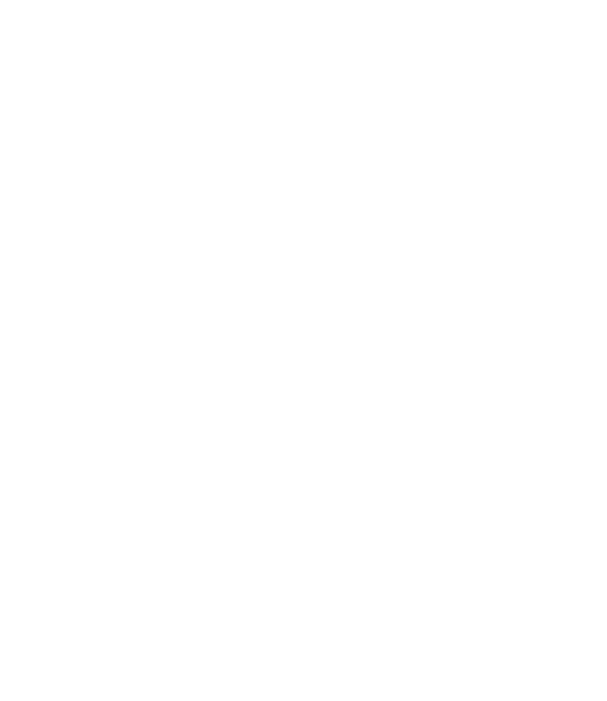 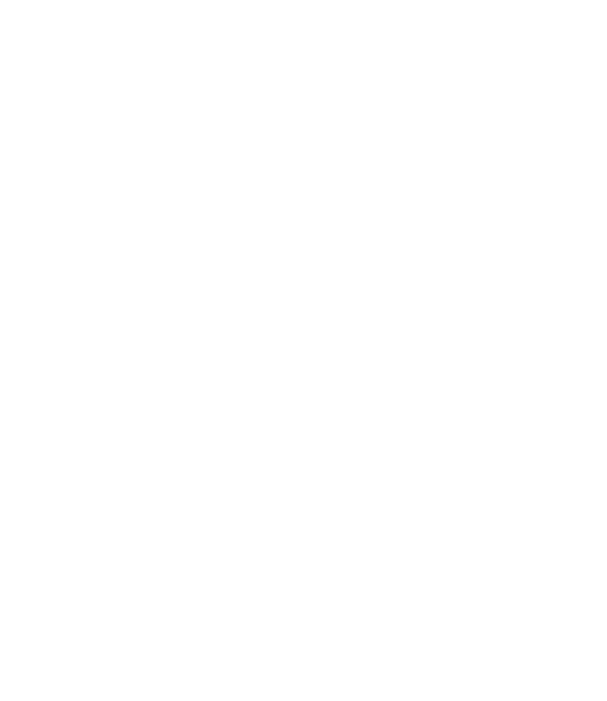 Un viaje al interior
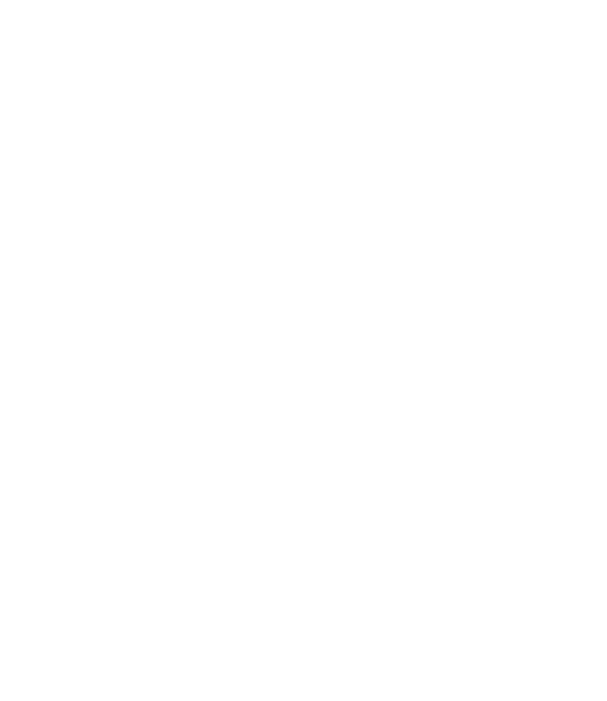 INTELIGENCIA EMOCIONAL EN LA SALA DE PROFES
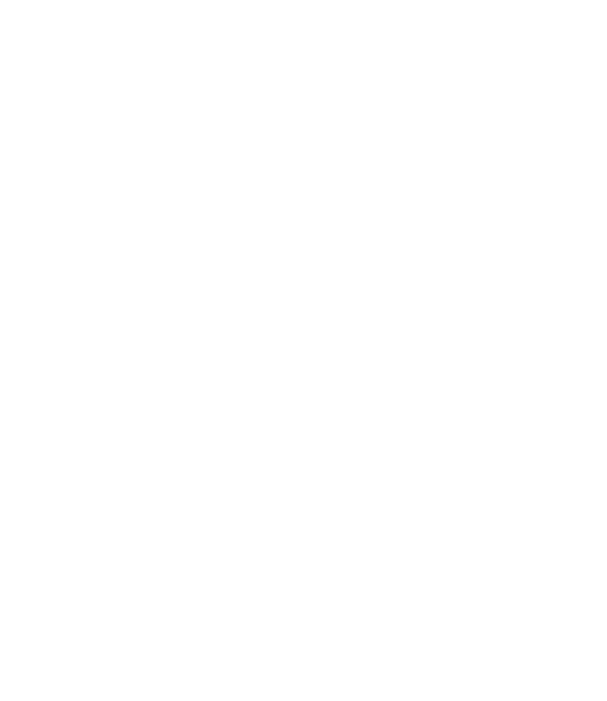 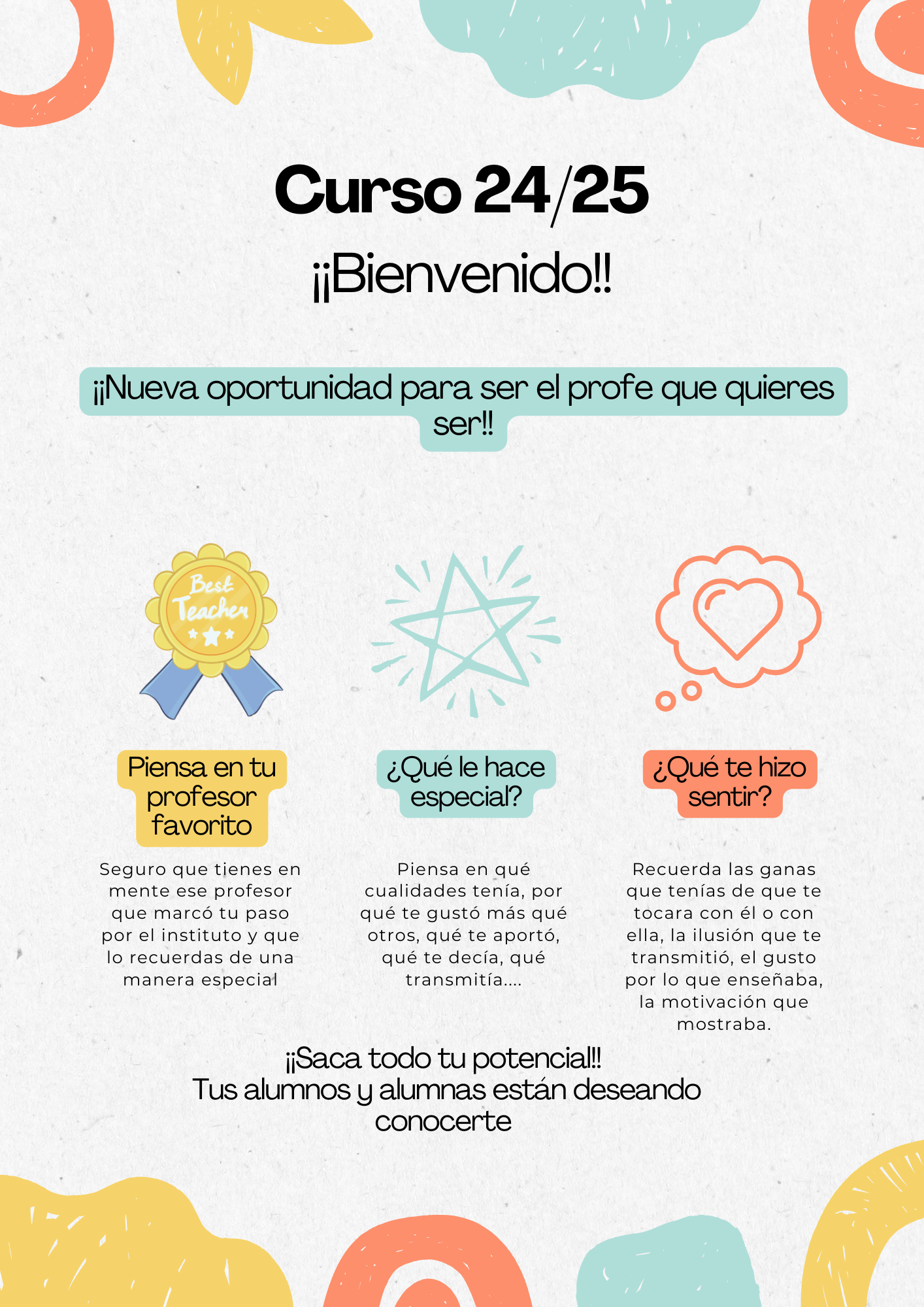 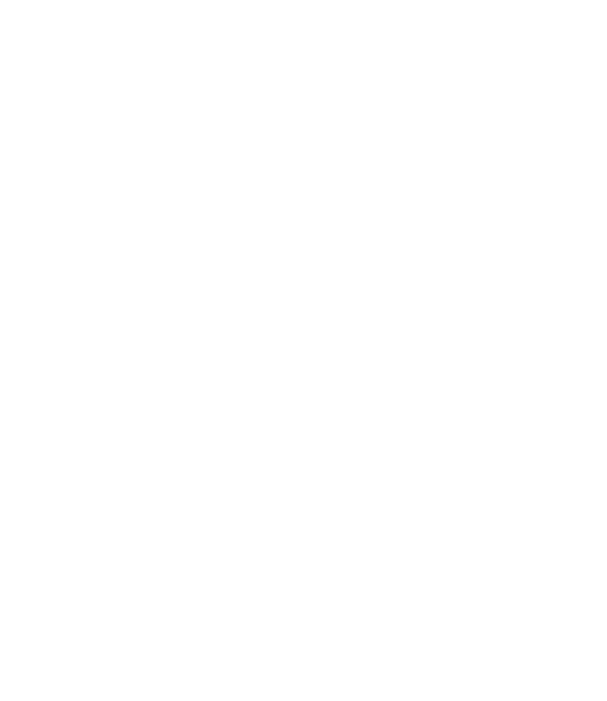 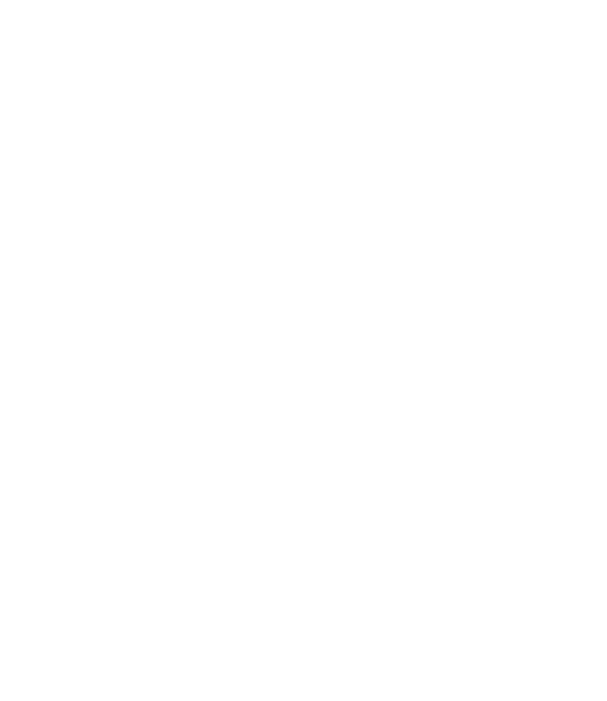 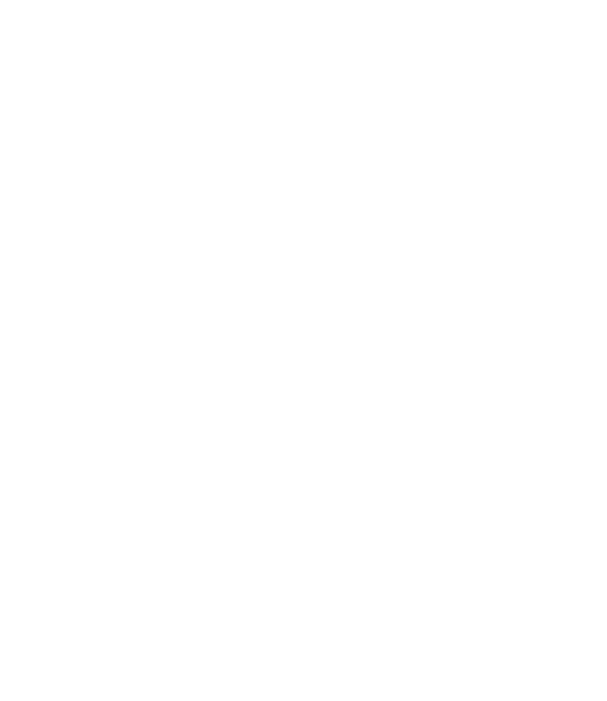 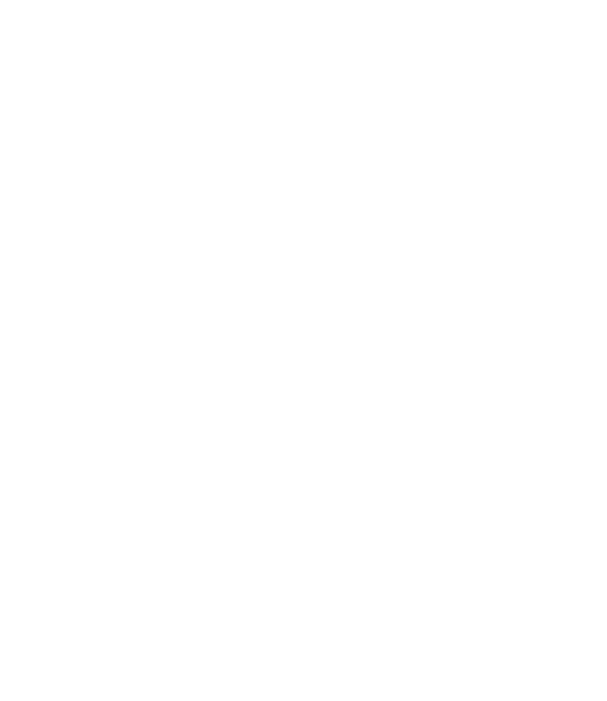 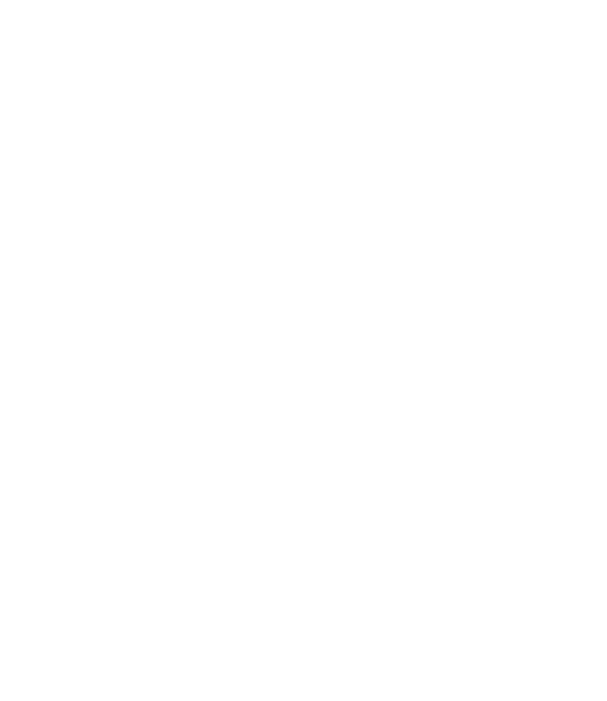 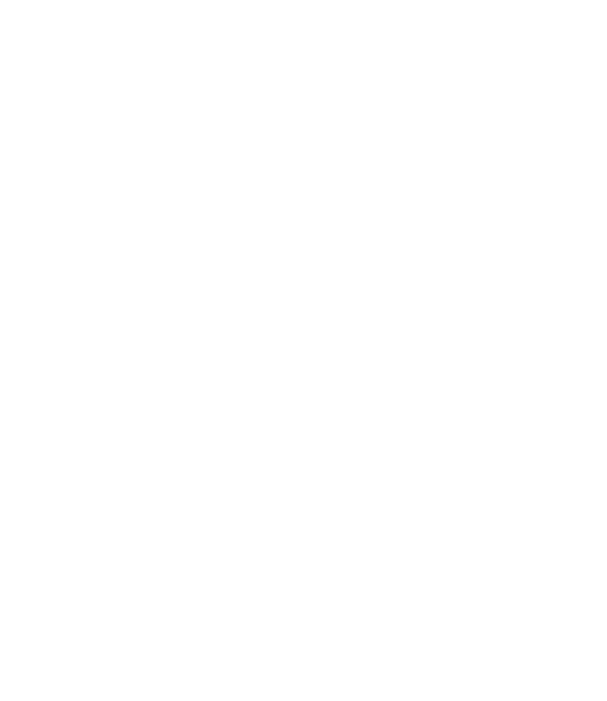 RINCÓN 
SOMOS 
EMOCIONES
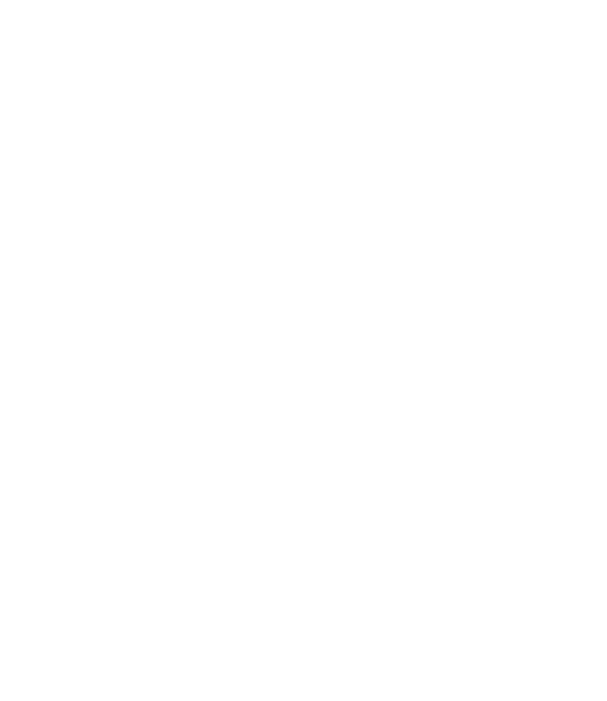 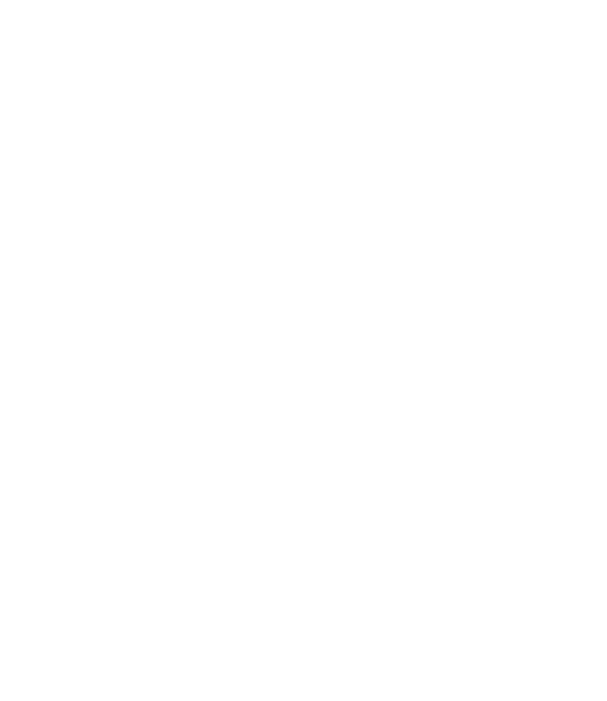 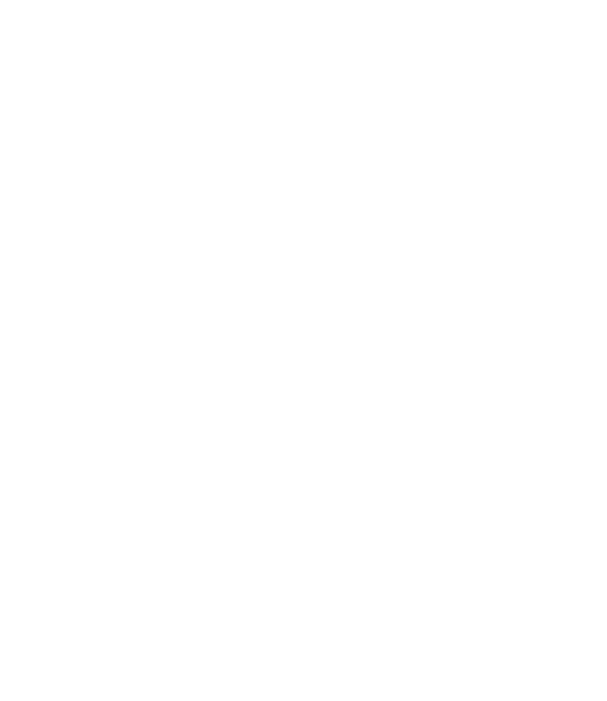 [Speaker Notes: El proyecto Miradas emocionales para la mejora del aprendizaje es uno de los que llevamos a cabo con alumnos, profesores y familias, engranaje fundamental para que todo funcione en la misma dirección.
Impulsamos el grupo de convivencia, hacemos recreos activos en los que los alumnos participan activamente,
En el pasillo está el tablón "SOMOS EMOCIONES"]
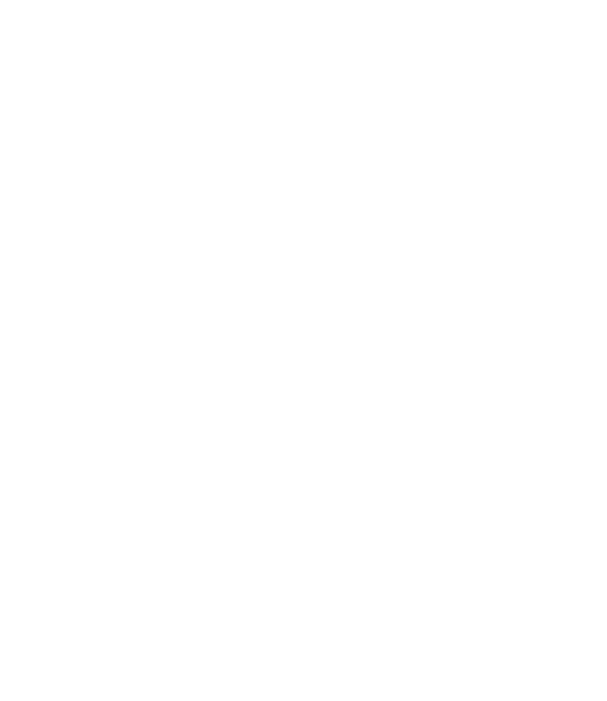 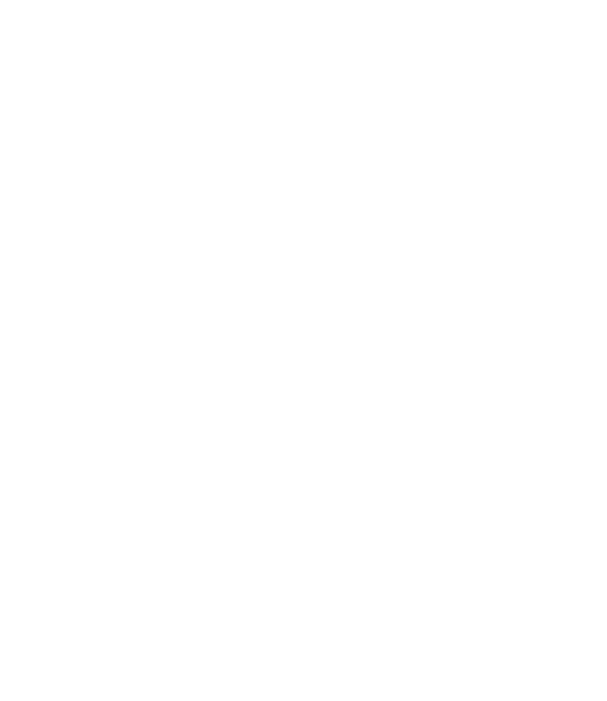 [Speaker Notes: El proyecto Miradas emocionales para la mejora del aprendizaje es uno de los que llevamos a cabo con alumnos, profesores y familias, engranaje fundamental para que todo funcione en la misma dirección.
Impulsamos el grupo de convivencia, hacemos recreos activos en los que los alumnos participan activamente,
En el pasillo está el tablón "SOMOS EMOCIONES"]
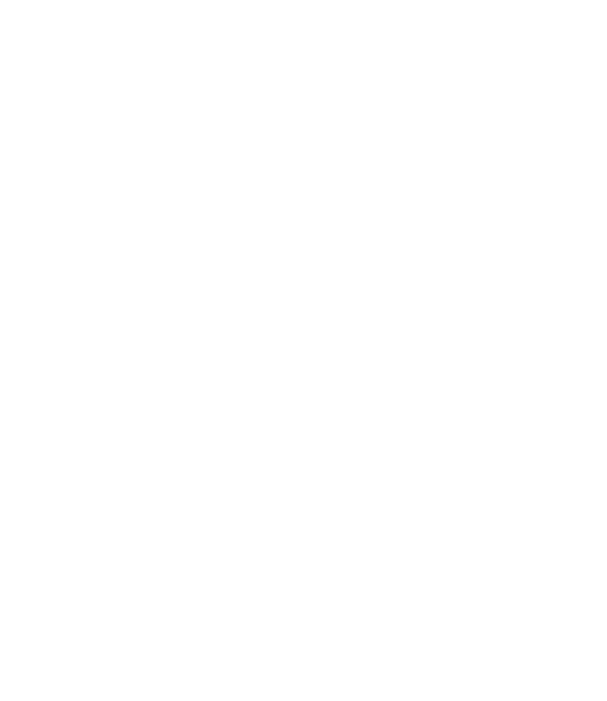 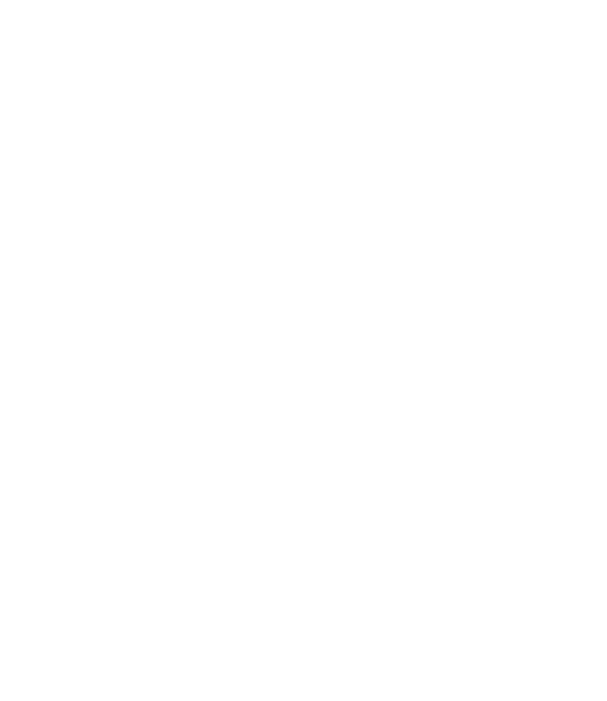 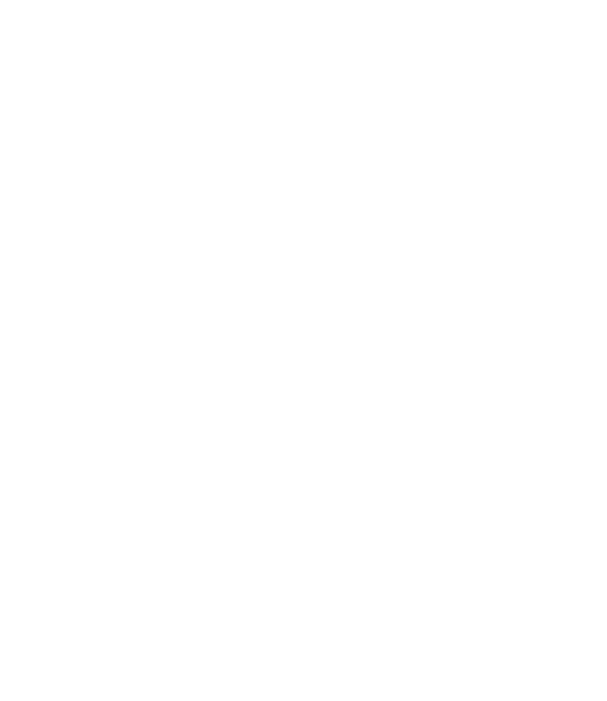 MIRADAS
EMOCIONALES
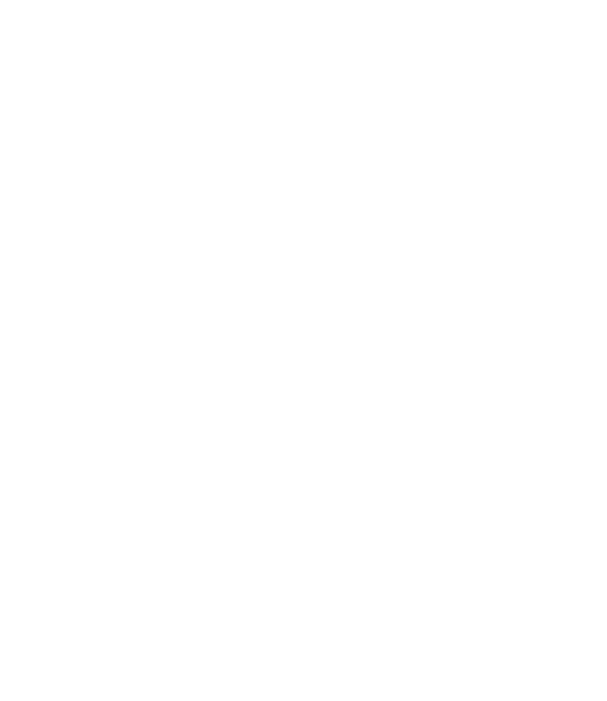 23/24
ALUMNADO
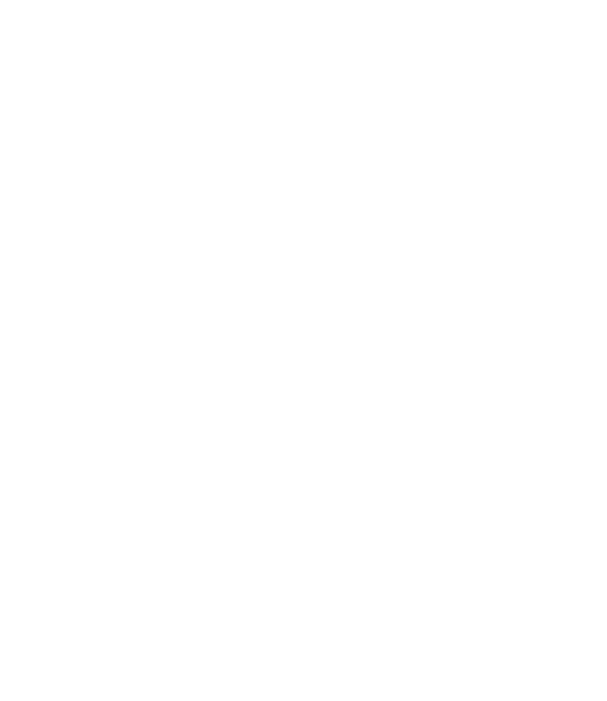 Visita: 
Museo de la Felicidad
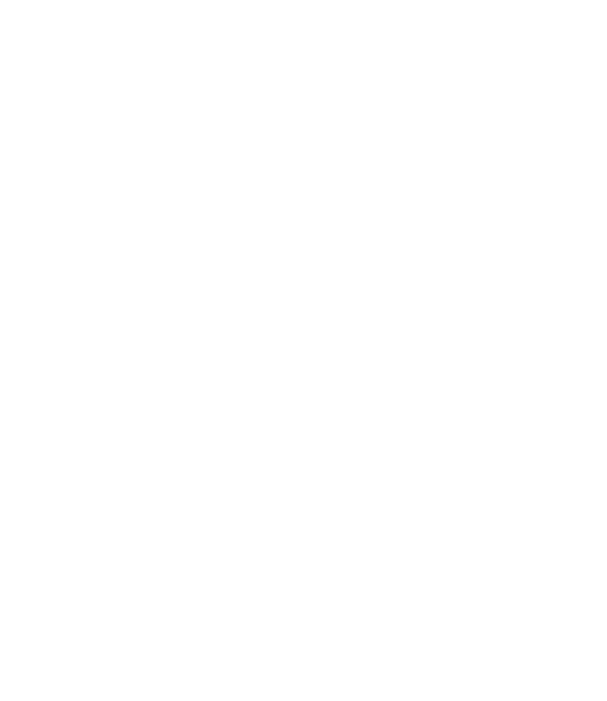 MIRADAS EMOCIONALES (24/25)
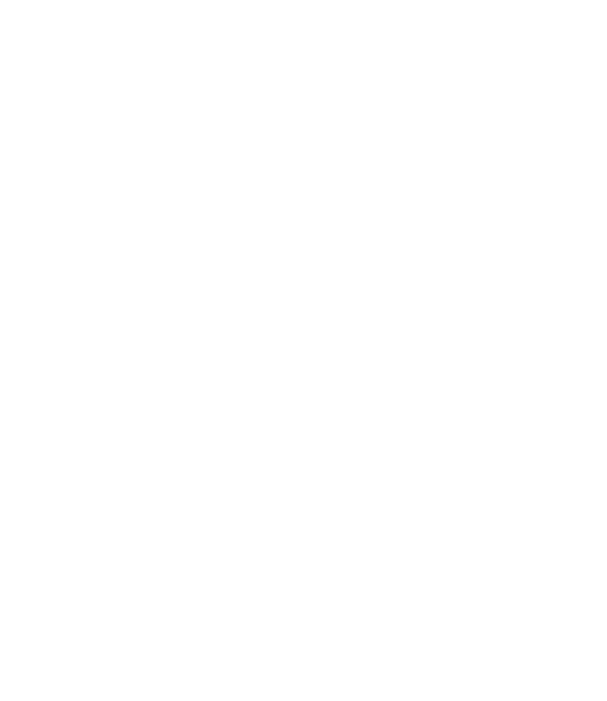 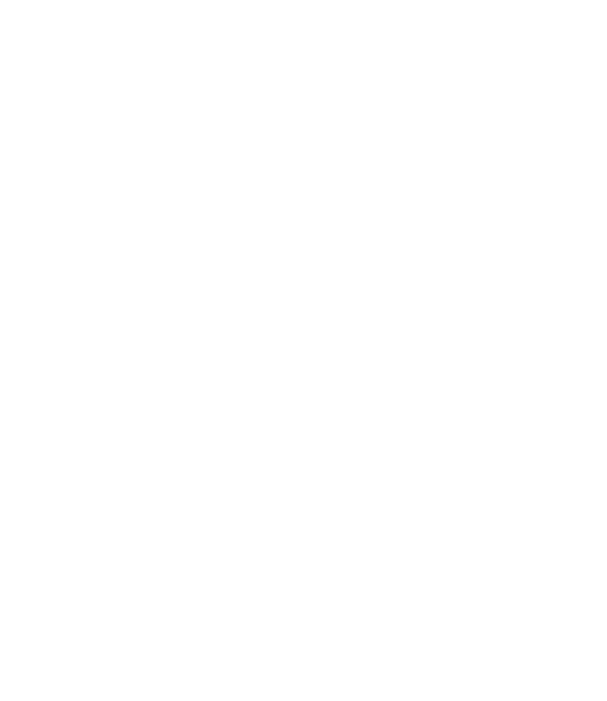 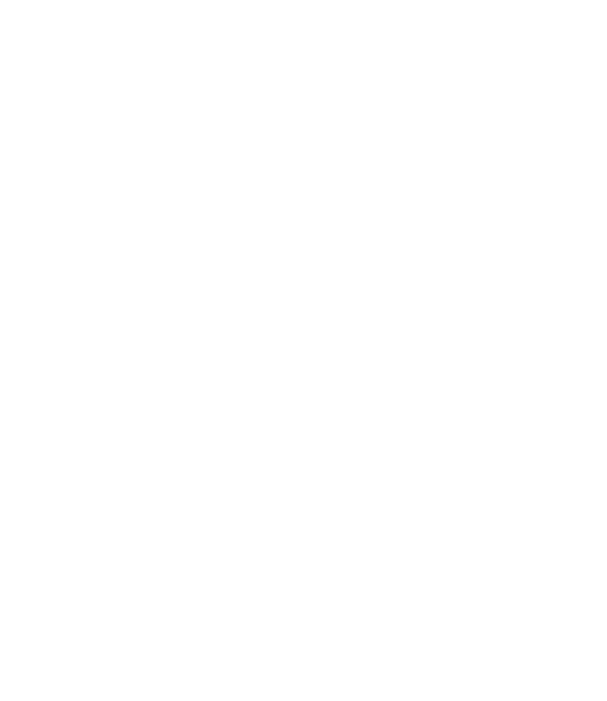 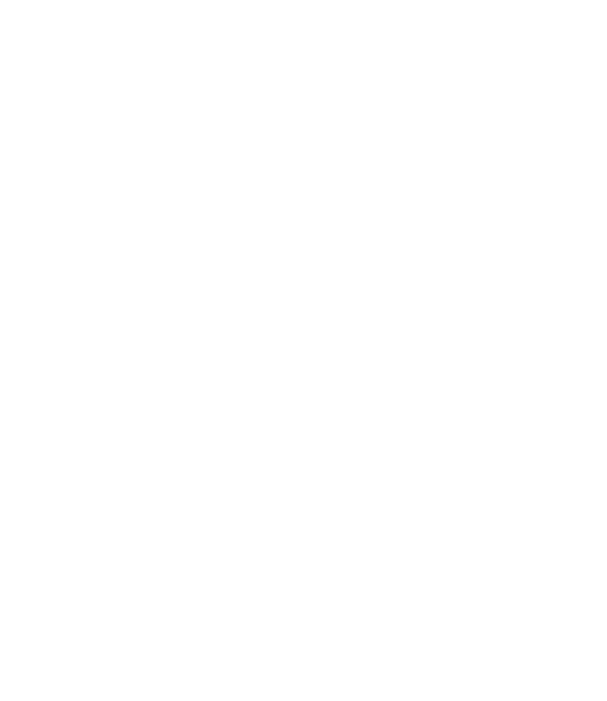 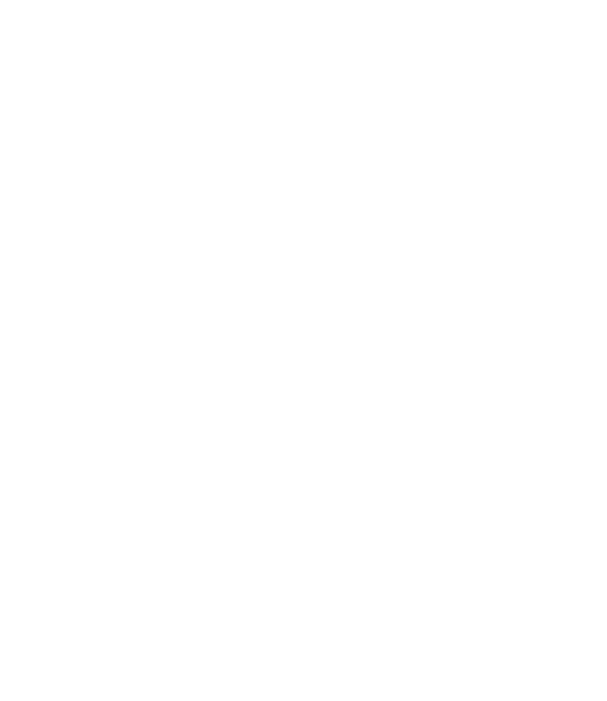 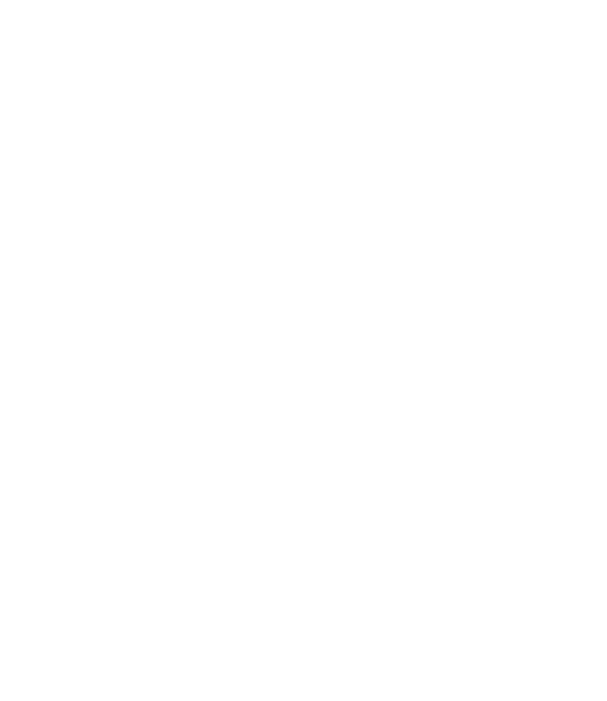 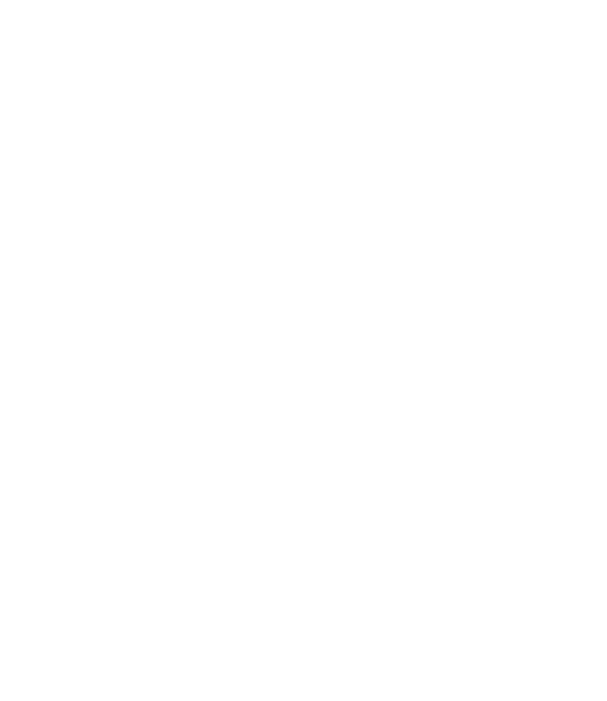 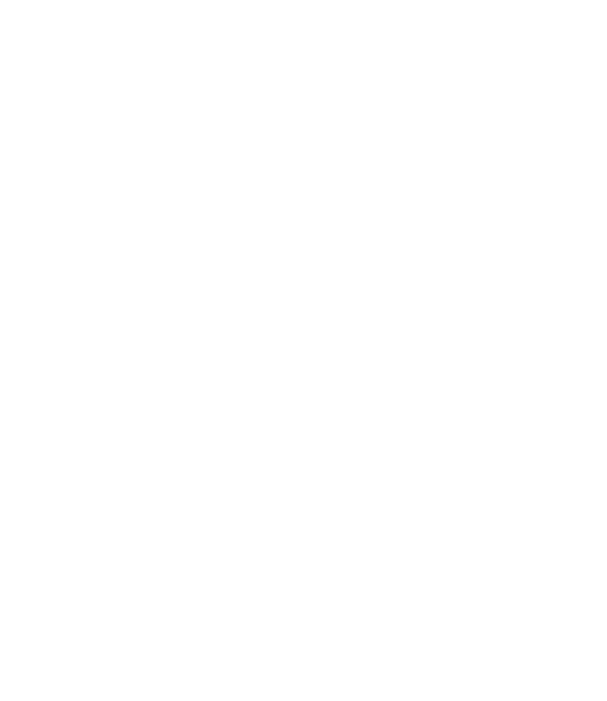 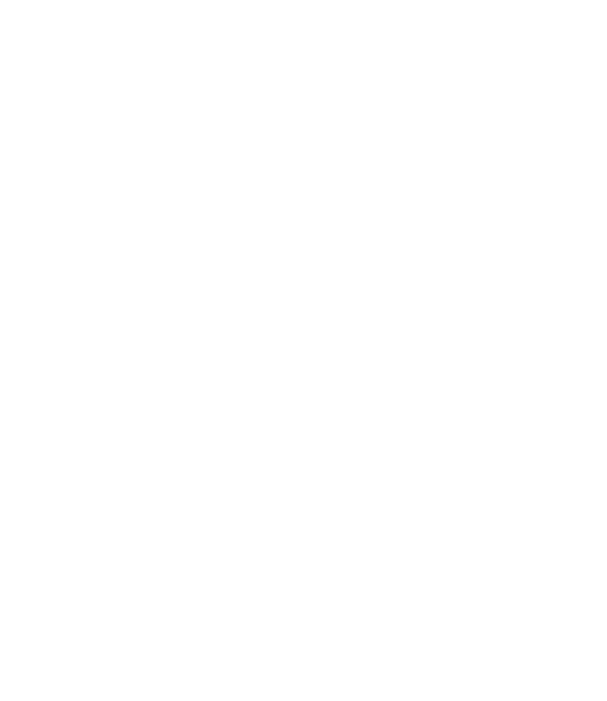 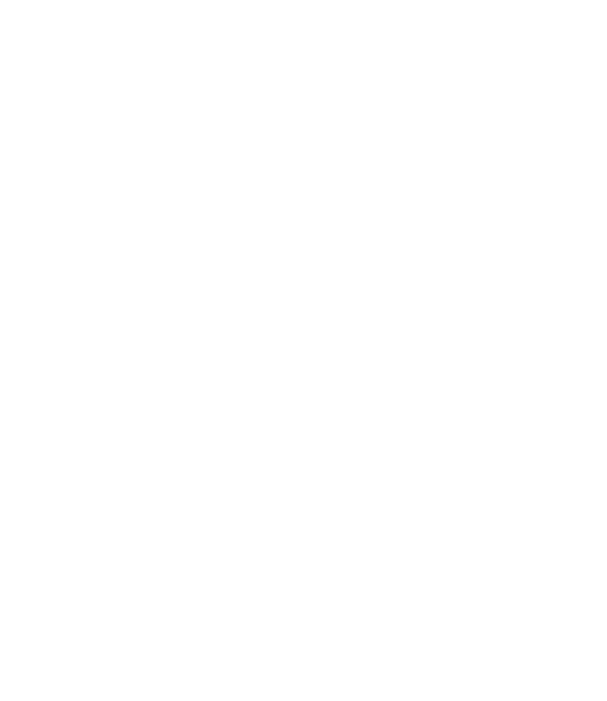 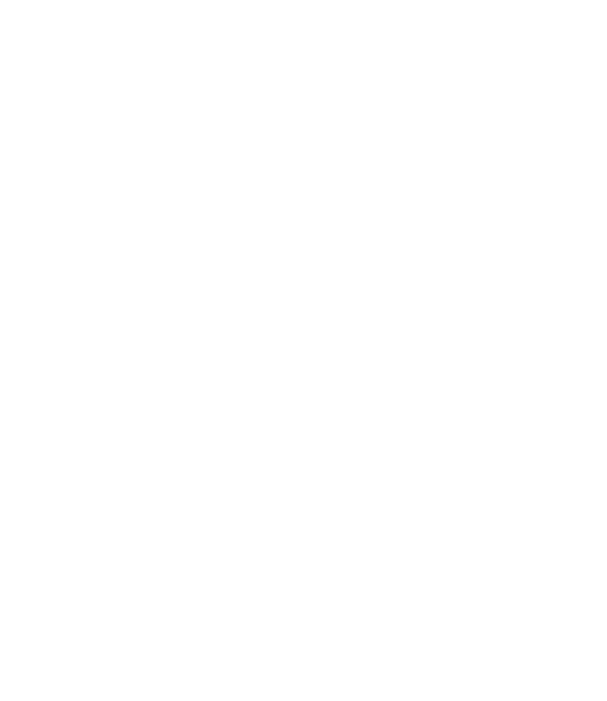 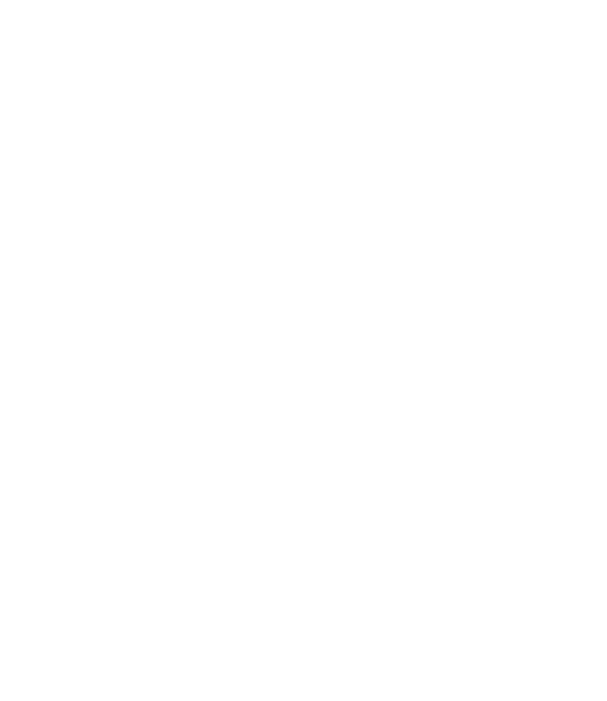 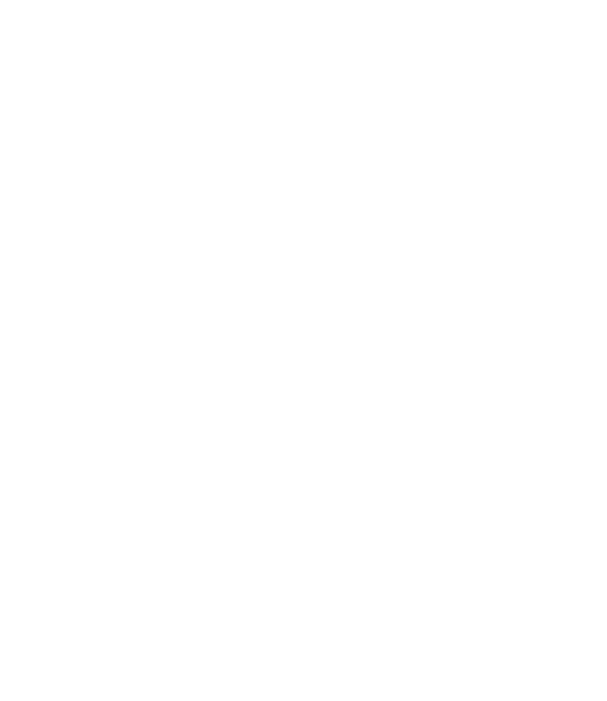 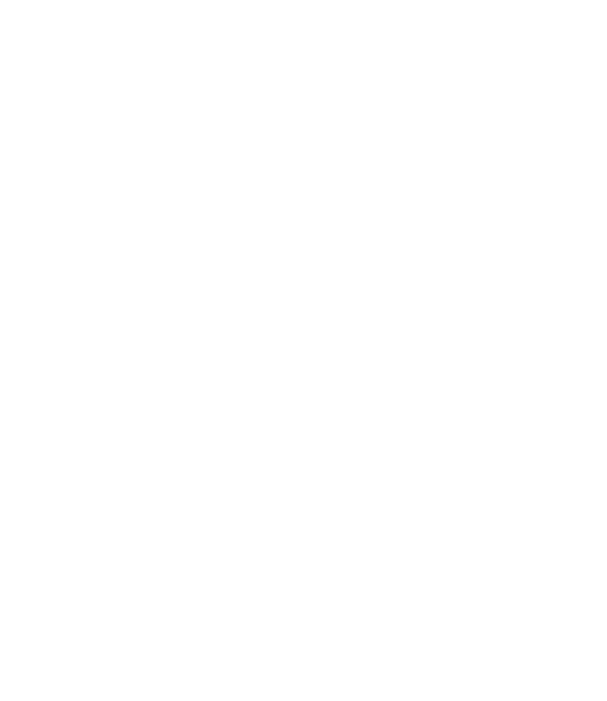 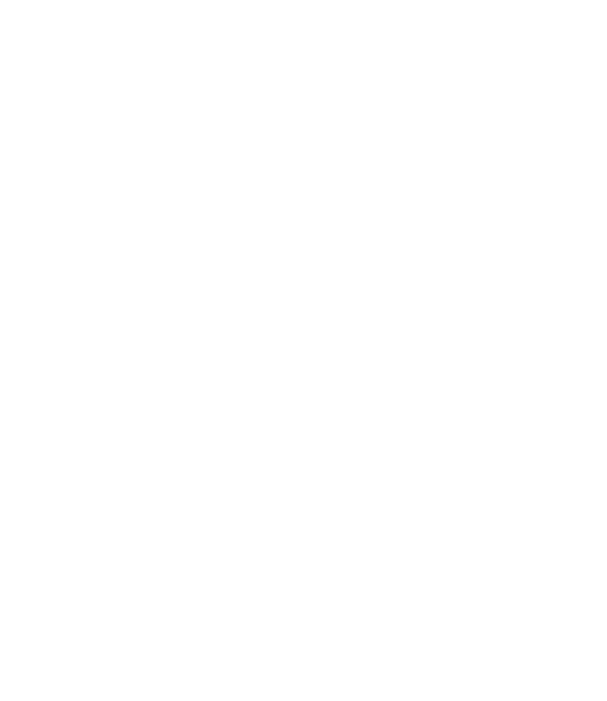 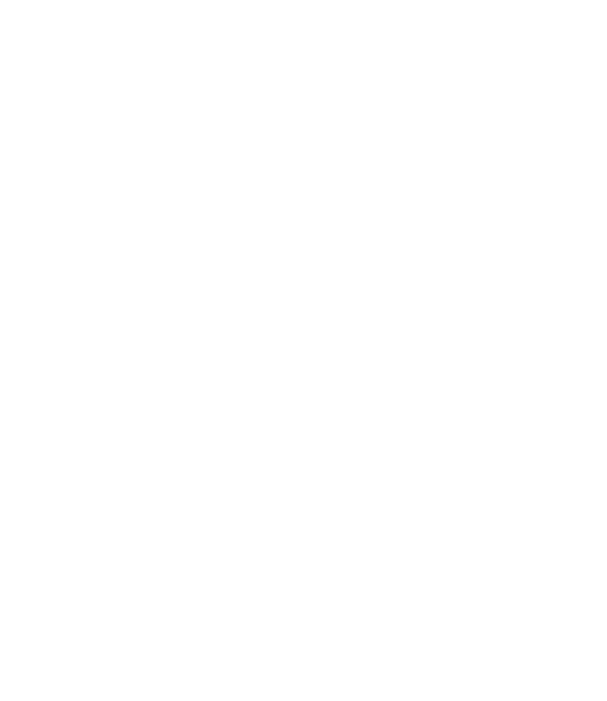 [Speaker Notes: El proyecto Miradas emocionales para la mejora del aprendizaje es uno de los que llevamos a cabo con alumnos, profesores y familias, engranaje fundamental para que todo funcione en la misma dirección.
Impulsamos el grupo de convivencia, hacemos recreos activos en los que los alumnos participan activamente,
En el pasillo está el tablón "SOMOS EMOCIONES"]
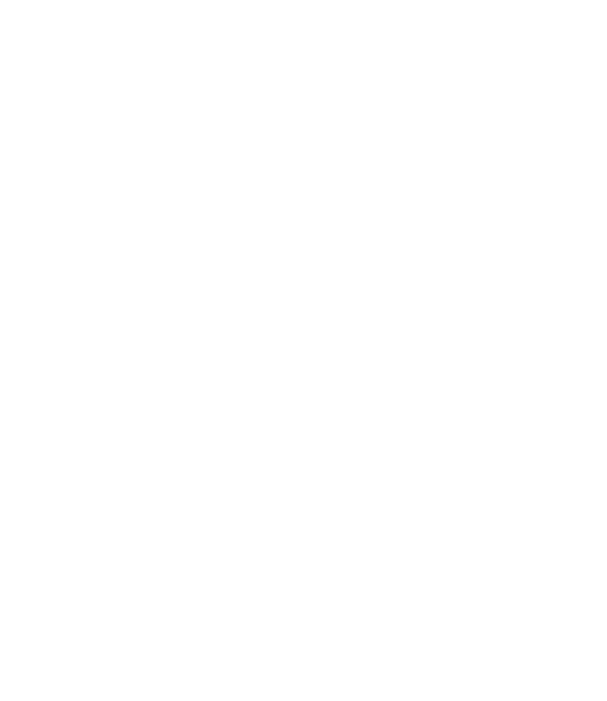 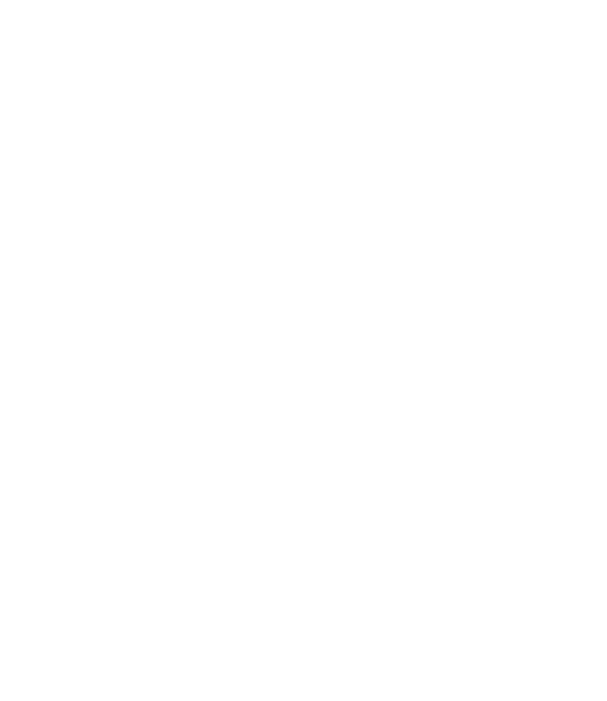 [Speaker Notes: El proyecto Miradas emocionales para la mejora del aprendizaje es uno de los que llevamos a cabo con alumnos, profesores y familias, engranaje fundamental para que todo funcione en la misma dirección.
Impulsamos el grupo de convivencia, hacemos recreos activos en los que los alumnos participan activamente,
En el pasillo está el tablón "SOMOS EMOCIONES"]
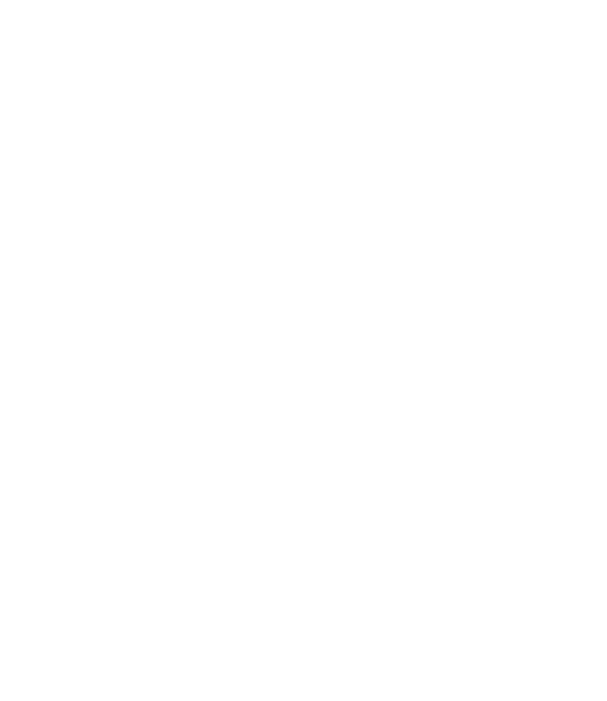 [Speaker Notes: El proyecto Miradas emocionales para la mejora del aprendizaje es uno de los que llevamos a cabo con alumnos, profesores y familias, engranaje fundamental para que todo funcione en la misma dirección.
Impulsamos el grupo de convivencia, hacemos recreos activos en los que los alumnos participan activamente,
En el pasillo está el tablón "SOMOS EMOCIONES"]
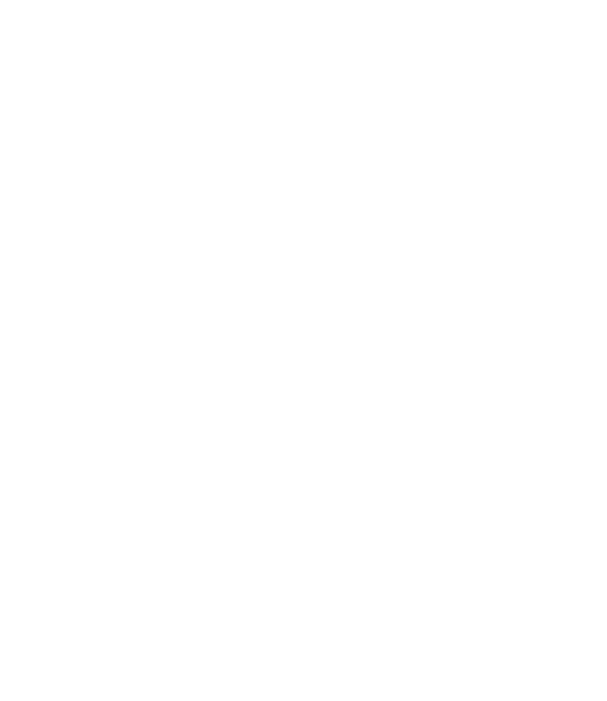 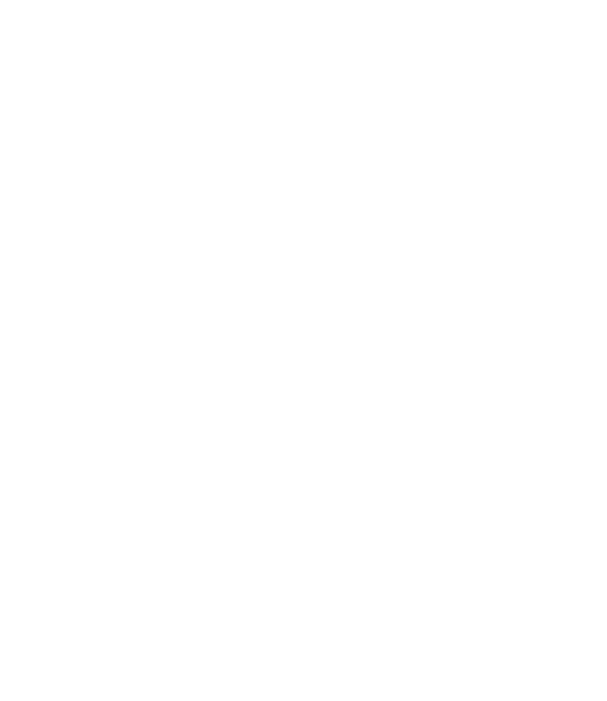 [Speaker Notes: El proyecto Miradas emocionales para la mejora del aprendizaje es uno de los que llevamos a cabo con alumnos, profesores y familias, engranaje fundamental para que todo funcione en la misma dirección.
Impulsamos el grupo de convivencia, hacemos recreos activos en los que los alumnos participan activamente,
En el pasillo está el tablón "SOMOS EMOCIONES"]
ESCUELA DE FAMILIAS 24/25
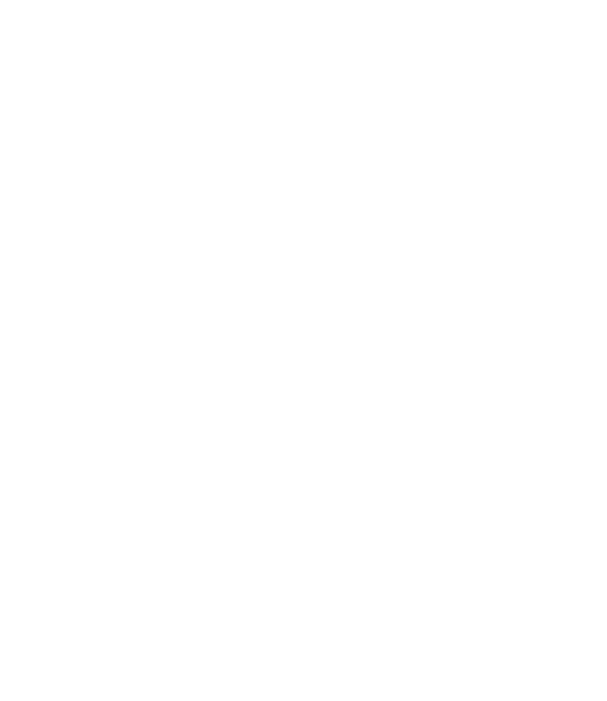 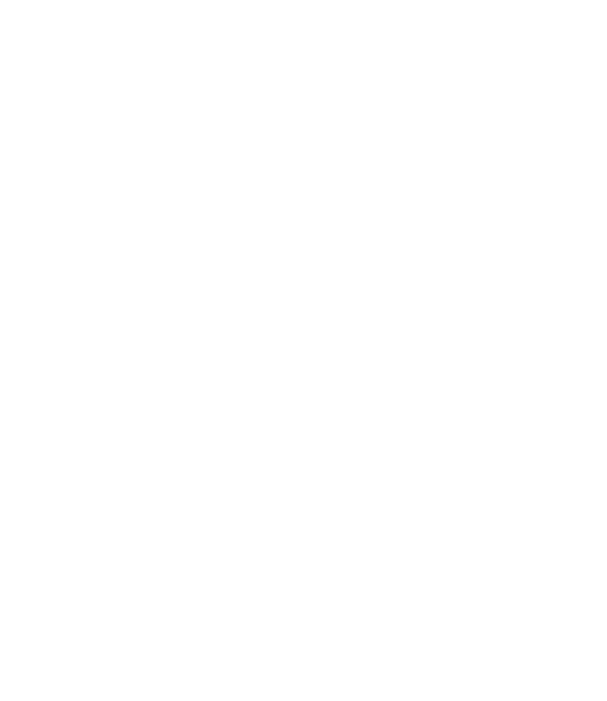 [Speaker Notes: El proyecto Miradas emocionales para la mejora del aprendizaje es uno de los que llevamos a cabo con alumnos, profesores y familias, engranaje fundamental para que todo funcione en la misma dirección.
Impulsamos el grupo de convivencia, hacemos recreos activos en los que los alumnos participan activamente,
En el pasillo está el tablón "SOMOS EMOCIONES"]
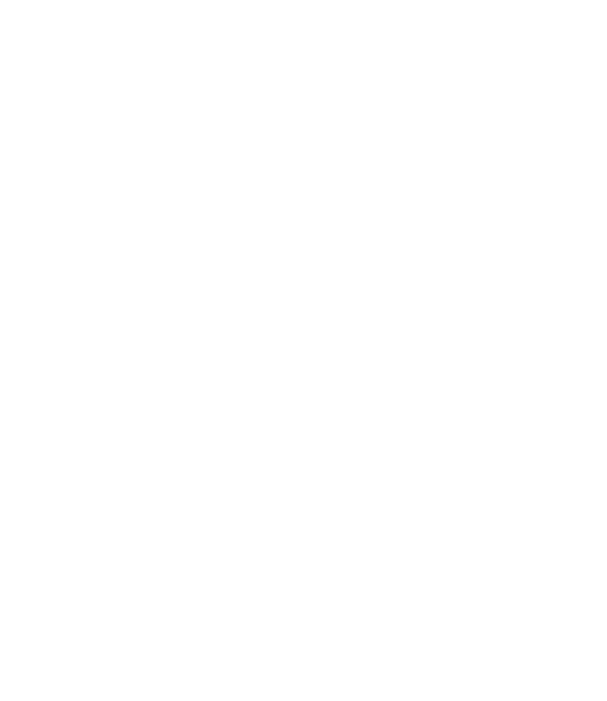 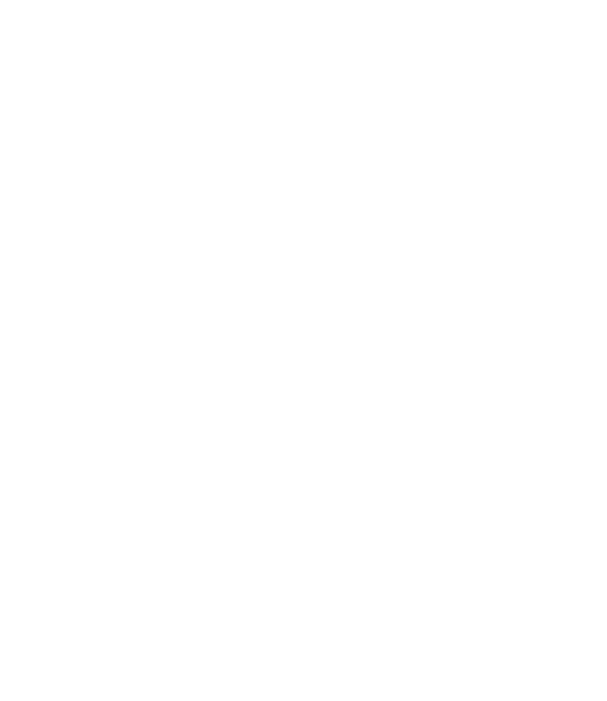 [Speaker Notes: El proyecto Miradas emocionales para la mejora del aprendizaje es uno de los que llevamos a cabo con alumnos, profesores y familias, engranaje fundamental para que todo funcione en la misma dirección.
Impulsamos el grupo de convivencia, hacemos recreos activos en los que los alumnos participan activamente,
En el pasillo está el tablón "SOMOS EMOCIONES"]
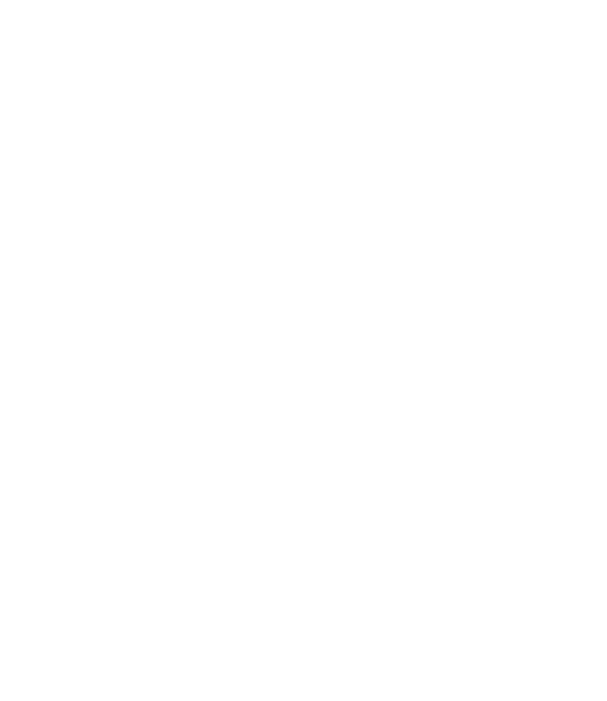 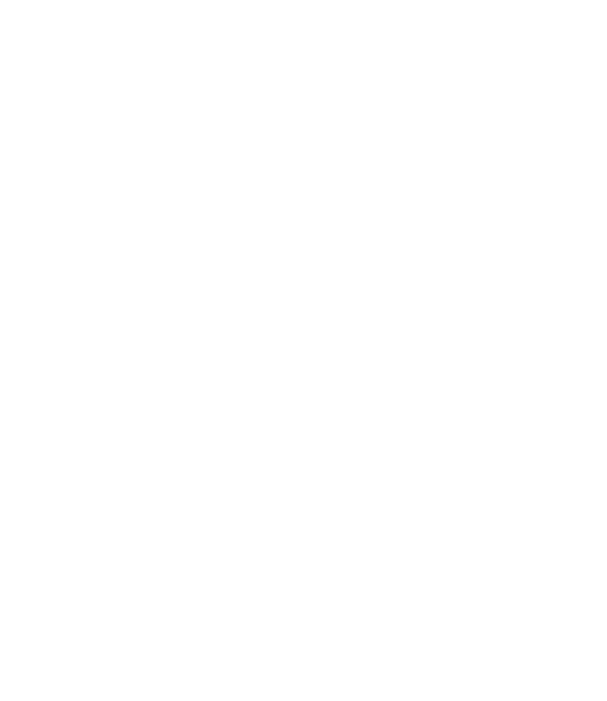 [Speaker Notes: El proyecto Miradas emocionales para la mejora del aprendizaje es uno de los que llevamos a cabo con alumnos, profesores y familias, engranaje fundamental para que todo funcione en la misma dirección.
Impulsamos el grupo de convivencia, hacemos recreos activos en los que los alumnos participan activamente,
En el pasillo está el tablón "SOMOS EMOCIONES"]
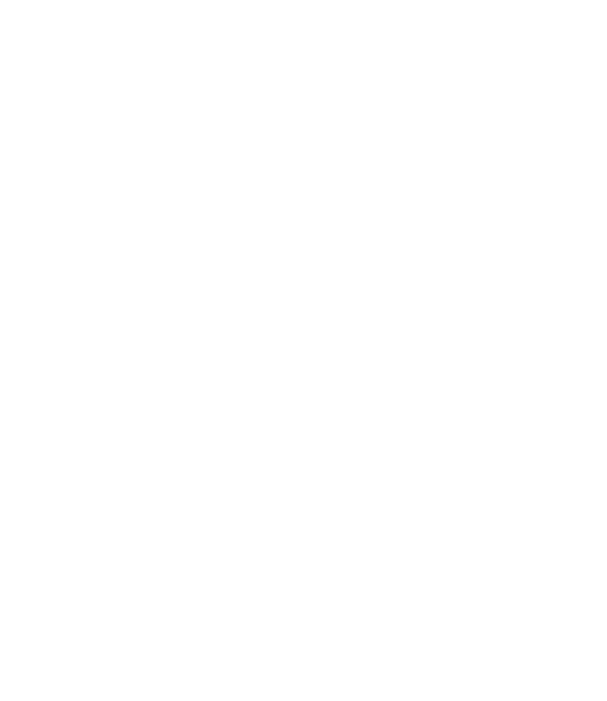 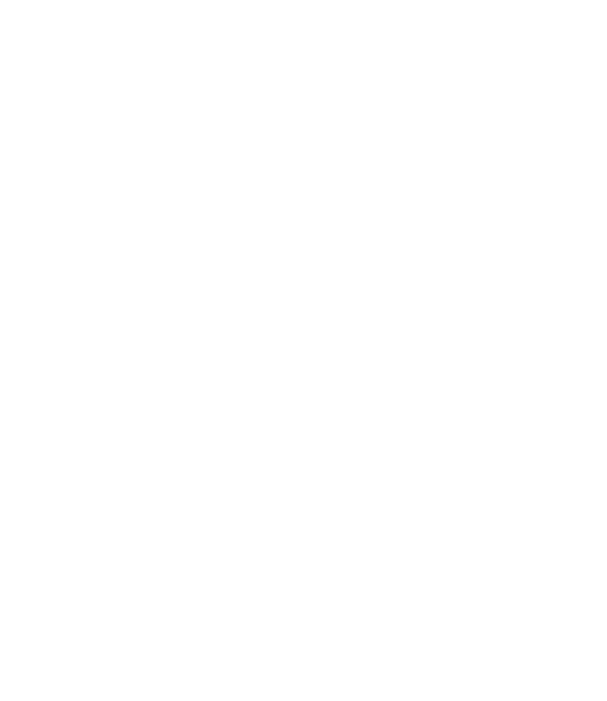 [Speaker Notes: El proyecto Miradas emocionales para la mejora del aprendizaje es uno de los que llevamos a cabo con alumnos, profesores y familias, engranaje fundamental para que todo funcione en la misma dirección.
Impulsamos el grupo de convivencia, hacemos recreos activos en los que los alumnos participan activamente,
En el pasillo está el tablón "SOMOS EMOCIONES"]
“Los docentes somos el vehículo que impulsa a los adolescentes para mostrar su autenticidad”
(Equipo IE)
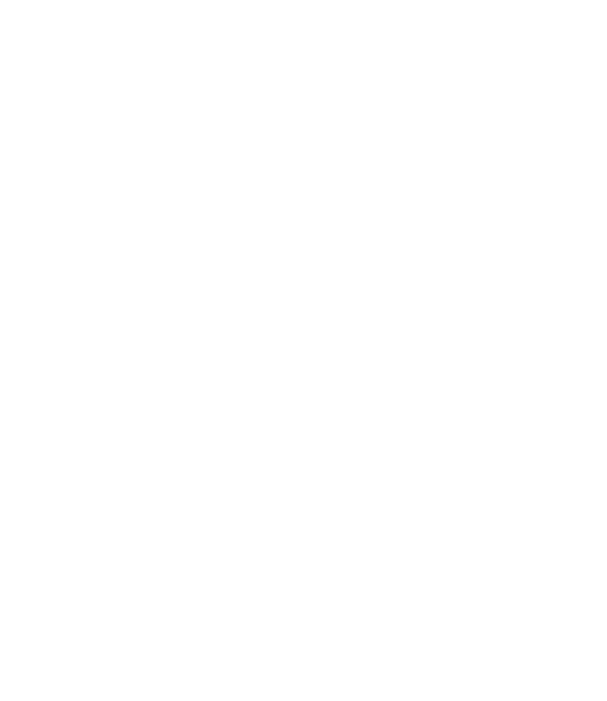 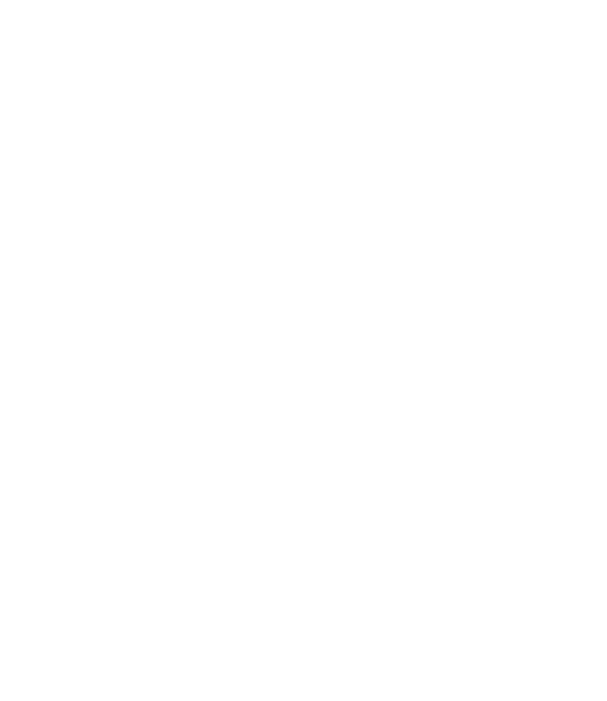